“Шыктуу балдар” жана чет тилдери боюнча маалымат
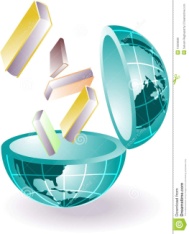 Предметтик олимпиада -2021
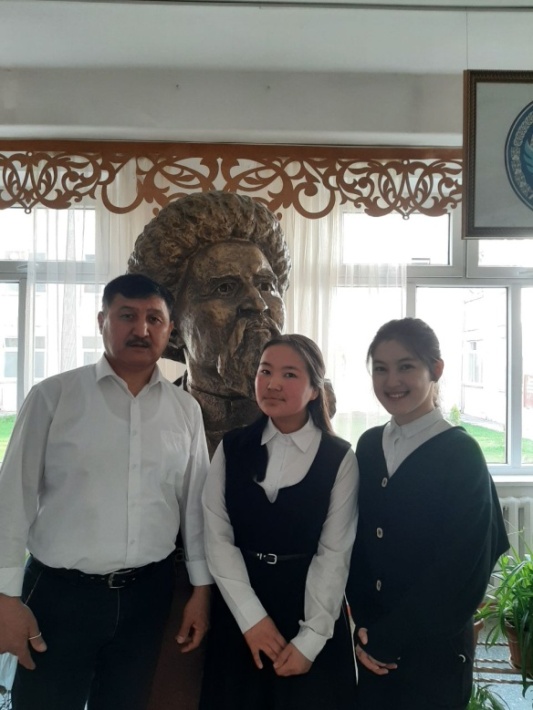 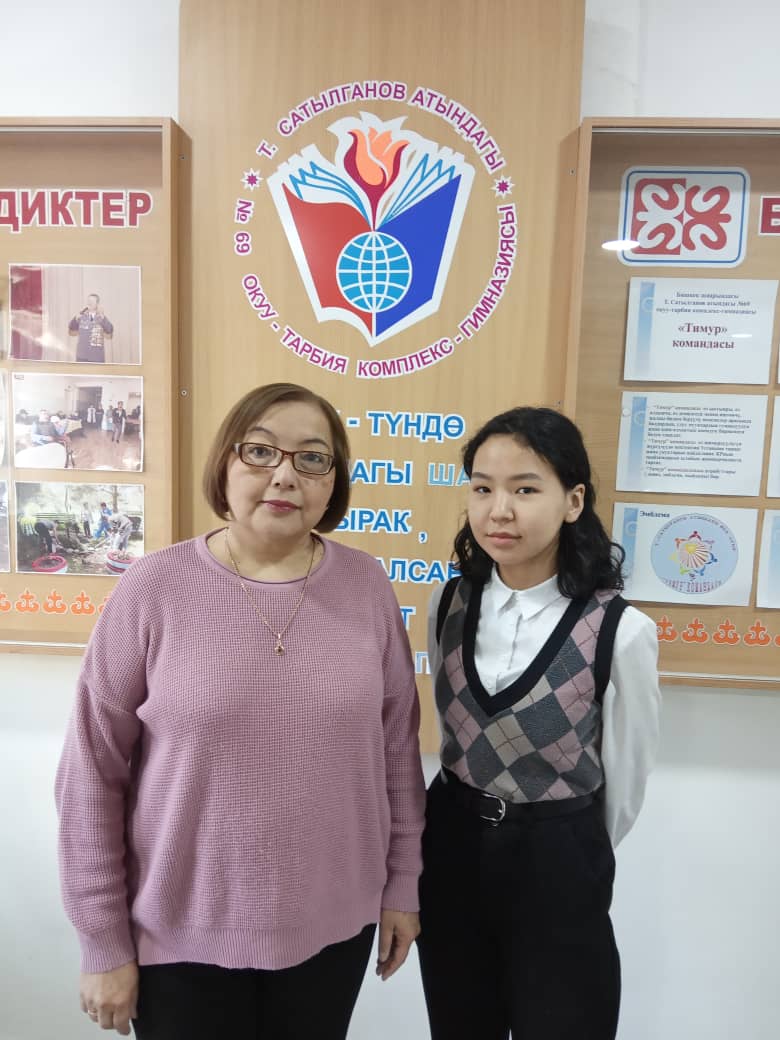 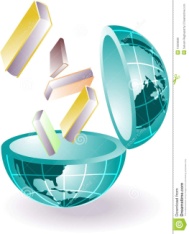 Чет тилдер олимпиада -2021
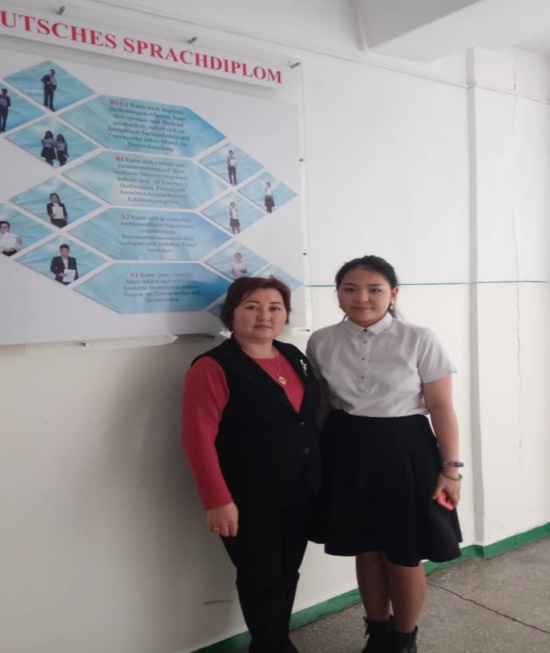 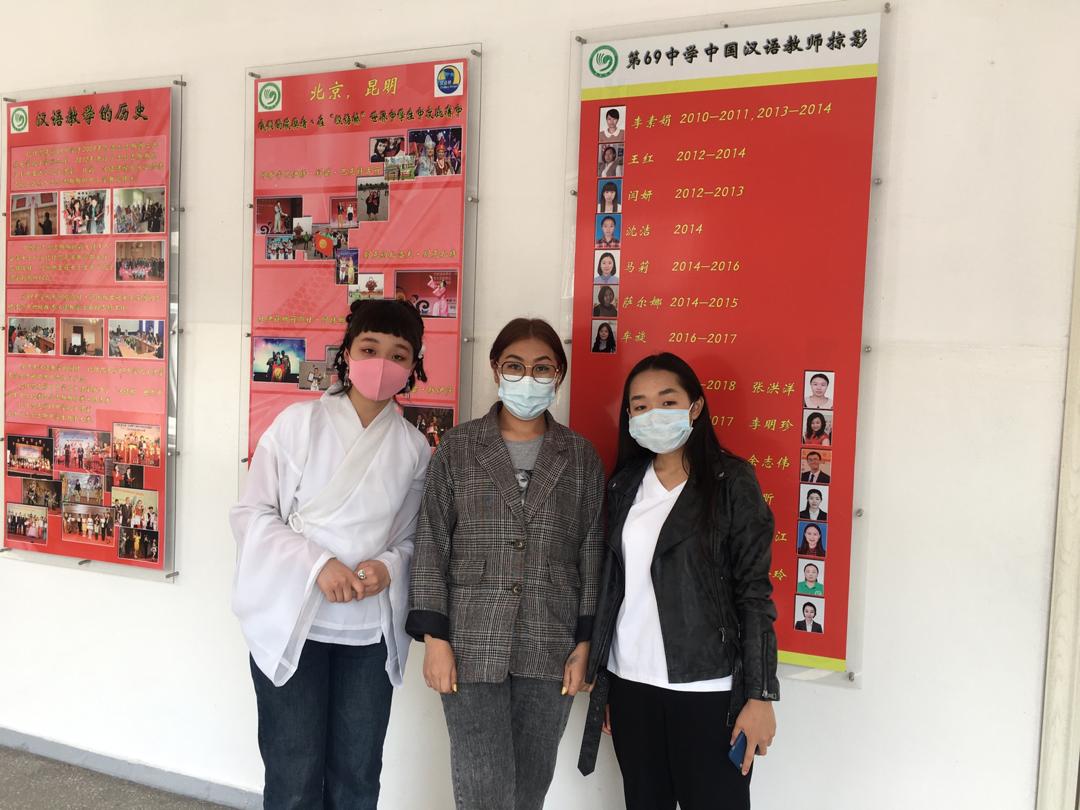 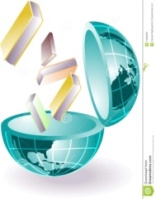 Шпрах диплом -2021
В 1, В 2, С 1 Тил дипломдору гимназия үчүн абдан жемиштүү болду.
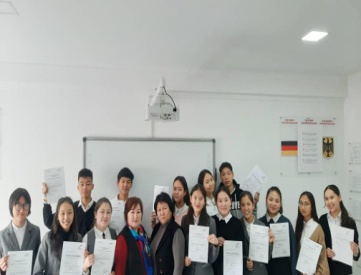 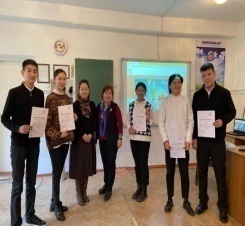 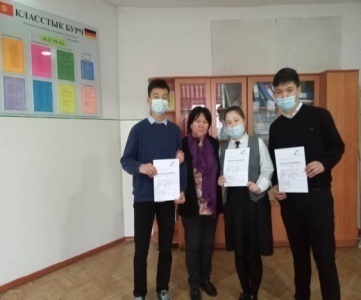 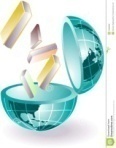 Республикалык «Китеп окуу» сынагы
Немец тилинен сынакта 10-Г кл окуучусу Тулекова Махабат  2-орунга ээ болду. Жетекчиси Ибираева С.А.
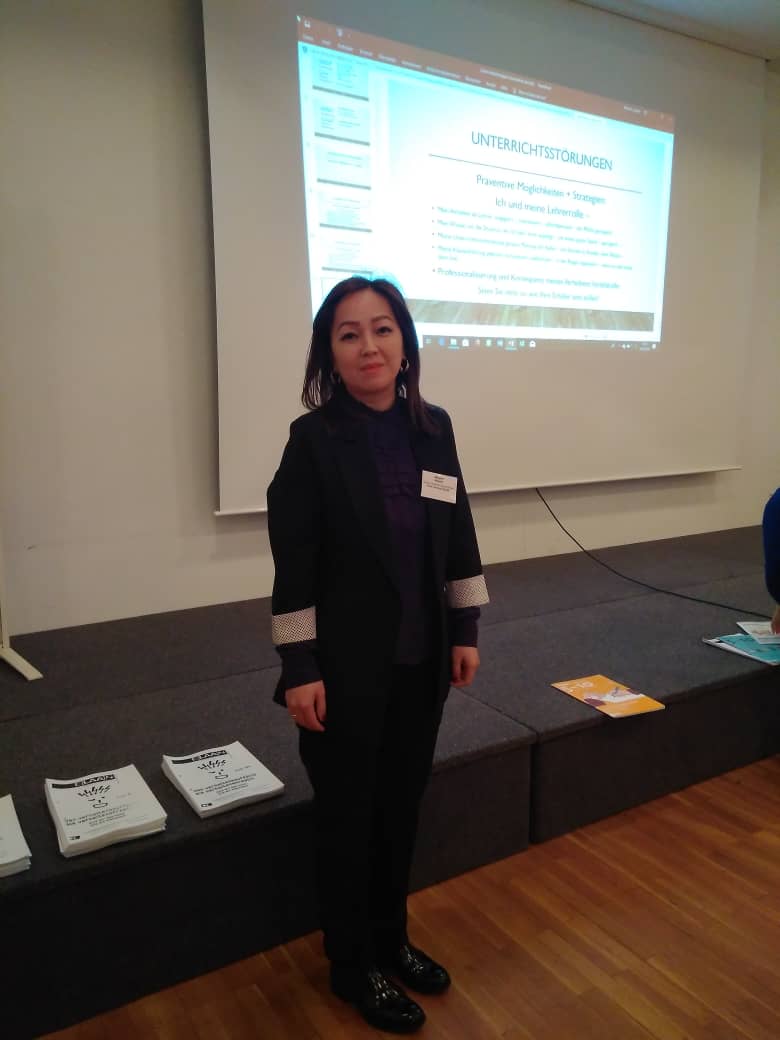 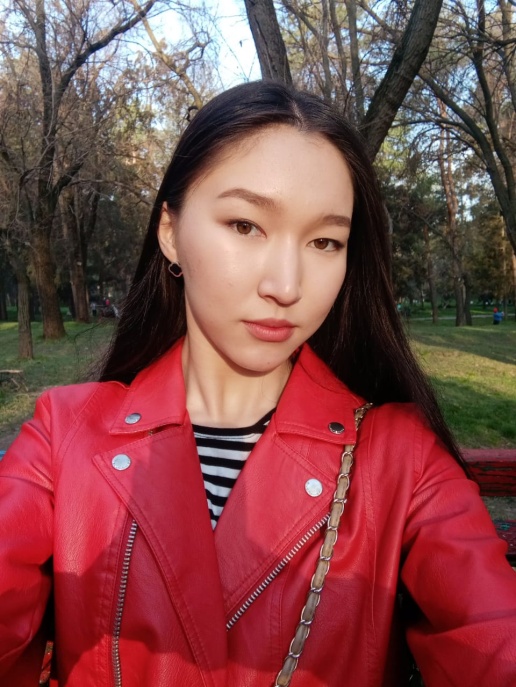 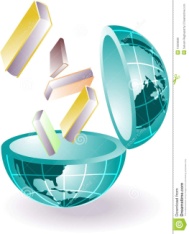 Англис тили  сынагы- 2021
Кыргызстан Эл аралык университети тарабынан  шаардагы  мектептердин  11-класстары , колледждин  студенттери үчүн  англис тилинен билимин текшерүү боюнча 3 турдан турган олимпиада,  11-В  кл.  Мирланова Акылай III  орун, аталган университетке 40 % жеңилдетүү сертификаты,жетекчиси Исаева Г.Т. 
  	11-Б кл.  Макенова Арзыгүл, Муратбекова Касиет, Табылдыева Элеонора , Джаналиева Медина, 11-А кл.  Кадыралиева Айбийке, Салман Дилан 10% жеңилдетүү сертификаты, жетекчилери : Борукчиева Г.Т., Токтомамбетова А.А.
	Гимназиянын окуучулары жалпы катышуучулардын ичинен татыктуу балл алгандыктарынан, кызматташтыктарынан  улам, гимназия директору  С.Т. Атаевага, англис тили мугалим  Г.Т. Исаевага  Ыраазычылык кат  берилди.
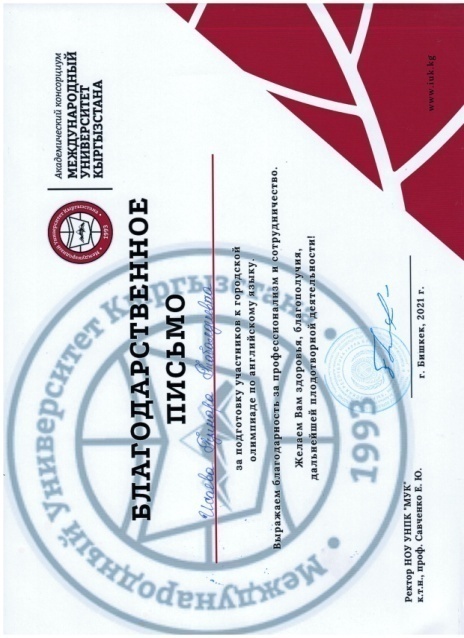 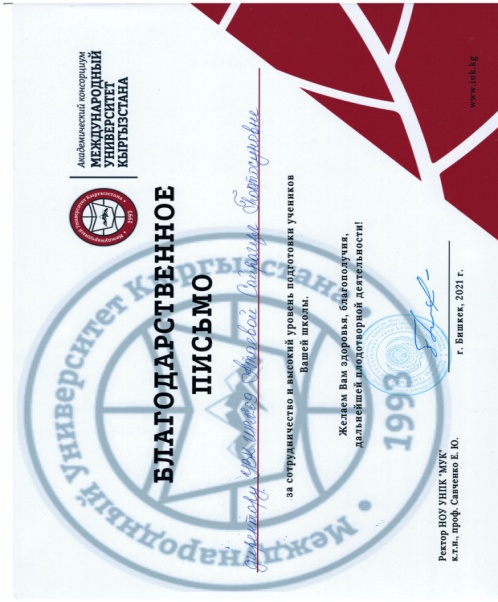 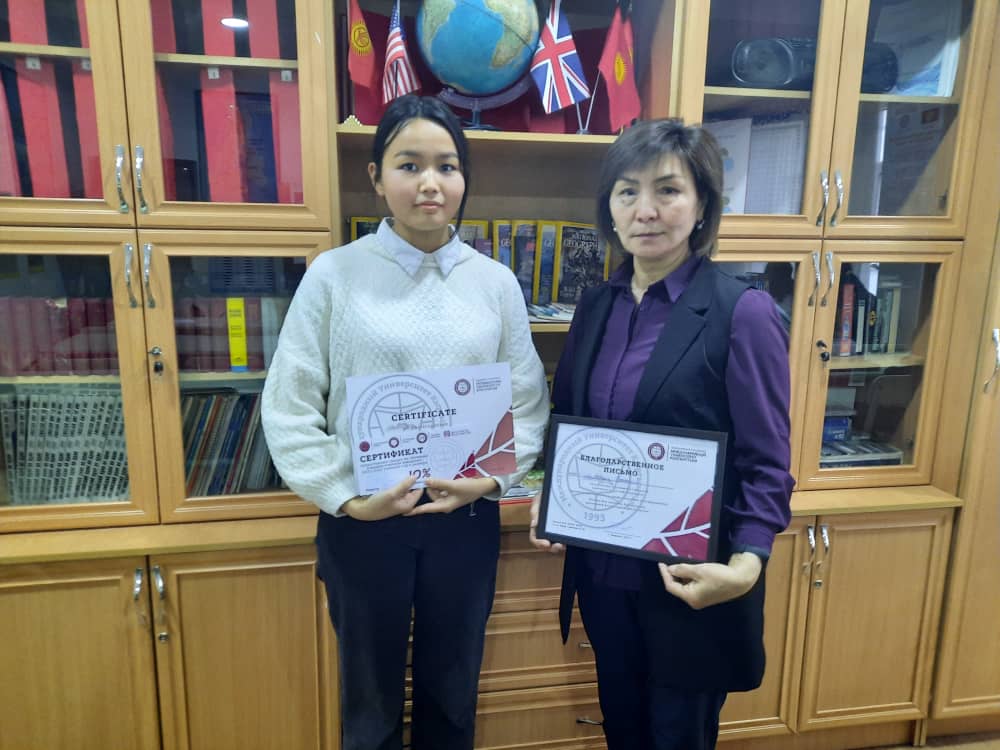 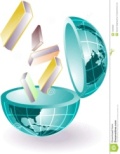 Алгачкы инновациялык англис тили олимпиадасы-2021
Бишкек шаарында “ DyNed Stepper learning KG”  тарабынан алгачкы англис тили олимпиадасы  уюштурулду. 
         Гимназиядан  8-Б кл. Бейшенбекова Мунара , жетекчиси Алиева Э. Ж.,  9-З  кл. Молдогазиева Сайкал , жетекчиси Өмүрбекова Г. А.,  9-З кл. Кожошев Азамат ,  11-А кл. Дилан Гюль Салман,  жетекчиси Исаева Г.Т.  катышты.
       Бул  инновациялык англис тили боюнча олимпиаданын жыйынтыгы боюнча  АУЦАнын колледжине жана университетине окуганга 15% пайыз жеңилдетүү берилди. Ошондой эле  “DyNed Stepper Learning KG”  англис тил курсуна 1 айлык курсуна акысыз катышуу сертификатын 
ээ болушту.
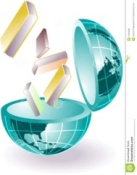 Шаардык изилдөө иши
11-А кл.  Узбеков Т. «Meldesh» мобилдик тиркемеси  деген темада 2-орунга, жетекчиси Байшериева Р.К. ,  
11-А кл. Кадыралиева А.К  «Энергетикалык суусундуктар:карызга энергия» деген темада  , жетекчиси Айдаралиева К.С. 3-орунга ээ болушту.
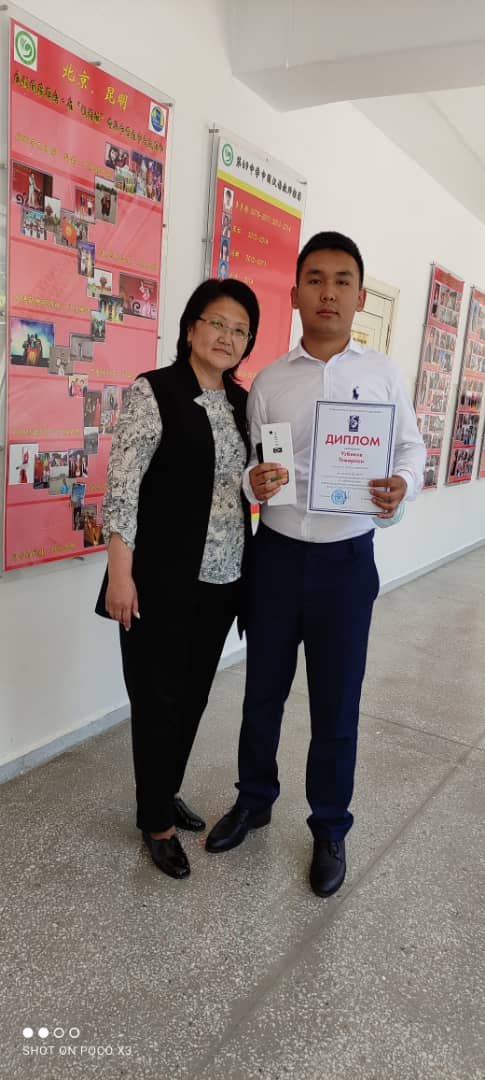 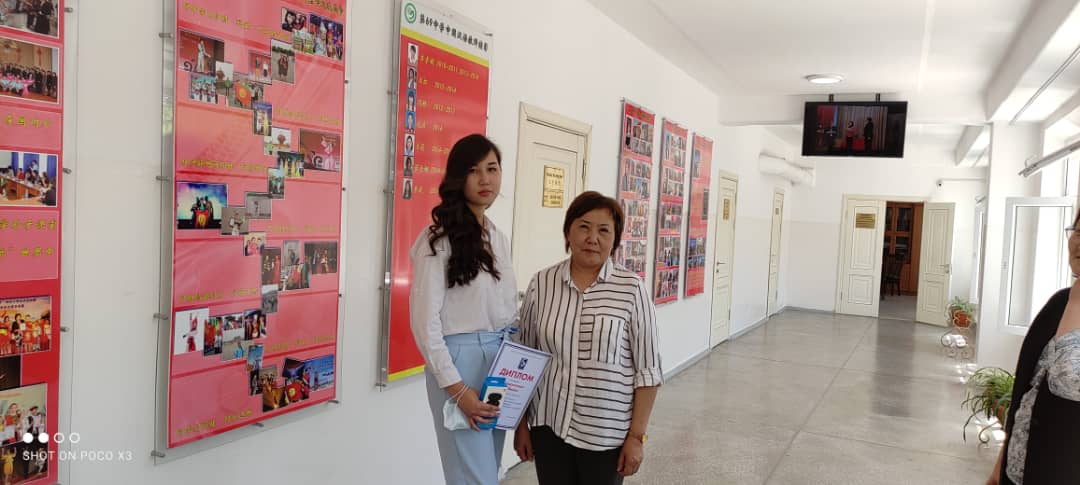 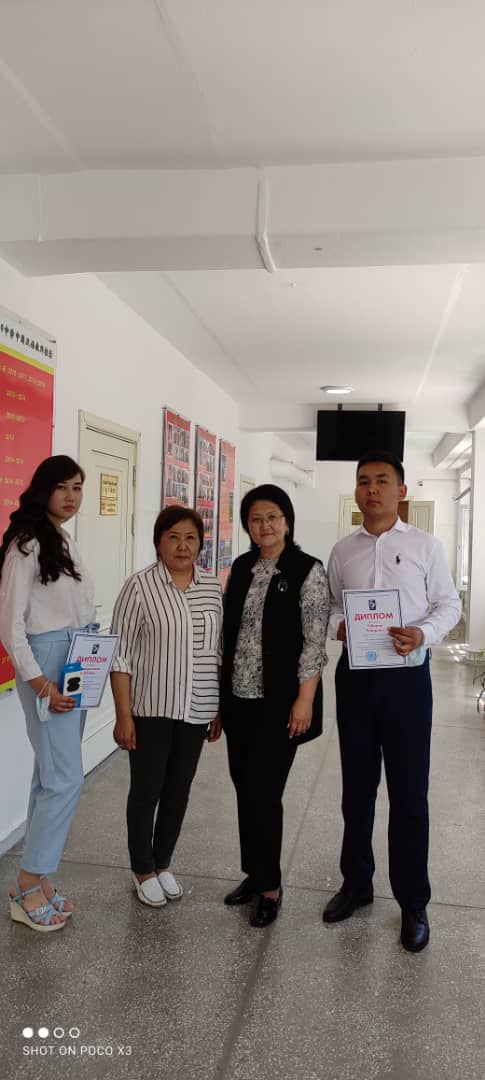 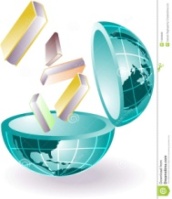 Волонтер-мугалимдер №69 гимназиясында кызматта
Немец тилинен 1 волонтер Юлиа  Швирц ;
Кытай тилинен Конфуций институту тарабынан берилген 3 волонтер: Лан Линг,  Сиань Руйен, Ван Вей;
Кыргызстандагы Кытай Эл Республикасынын элчилиги тарабынан   КЭРнын атуулу          1 мугалим –волонтер иштеп жатат.
КРнын  Корея Республикасынын элчилигинин  Бишкек  шаарындагы  “Корей окутуу борбору” 2 волонтер: Ким Хеджин,   И Ёнгсон.
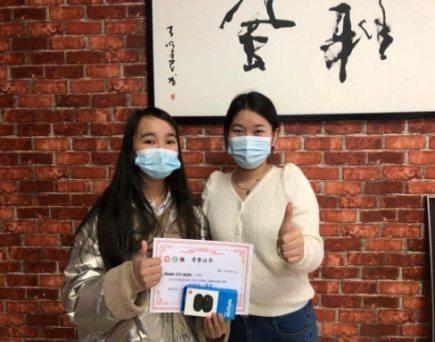 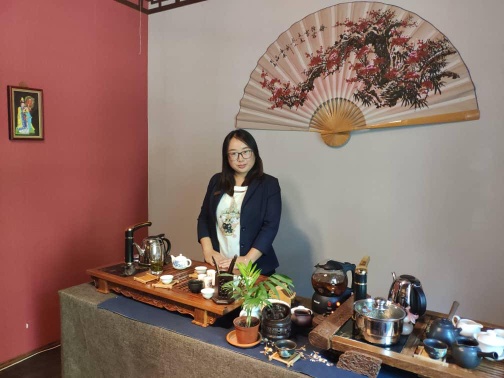 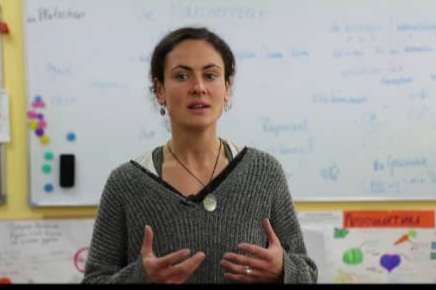 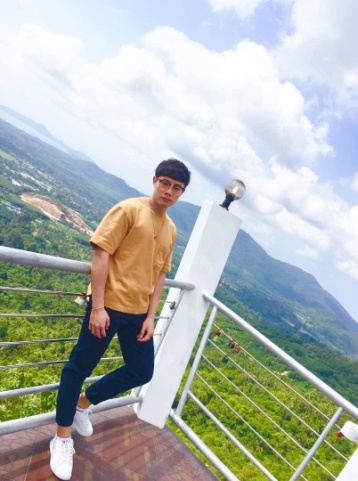 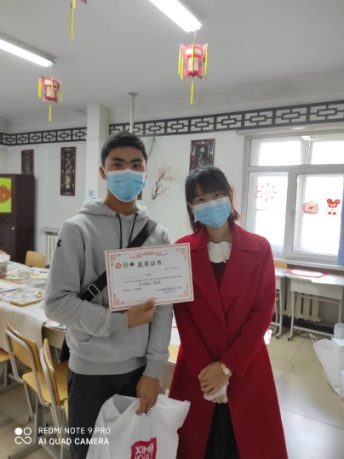 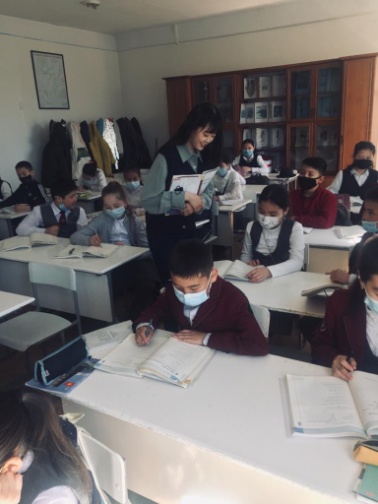 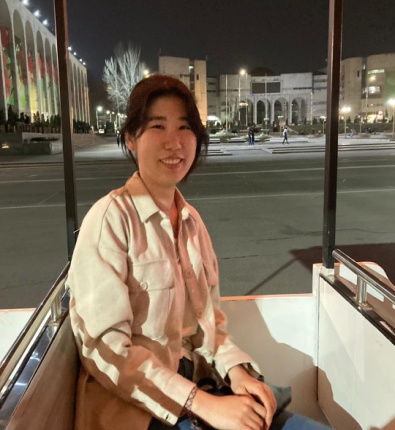 Гимназиядагы окуучулардын ийгиликтери
“Китеп билим булагы”   сынагы 
6-7-кл. үчүн  дил баян, 6 - класстардын арасында  6-З кл.  окуучусу  Асанкариева Нурай 3-орунга, жетекчиси Абдыракманова А. ,  7- класстардын арасында  7-К  кл. окуучусу  Муканбетова Алина 1-орунга , жетекчиси Мамбеталиев М.  Ал эми 9-10-11-класстар үчүн сынакта  10-А класстын окуучусу Азамат кызы Зейнеп 1-орунга, шаарда 2-орунга , жетекчиси  Усупбай уулу Кенжекул, 2-орунга 11-Б. кл. окуучусу Макенова Арзыгул 2-орунга ,  жетекчиси Рыскелдиева А.З.
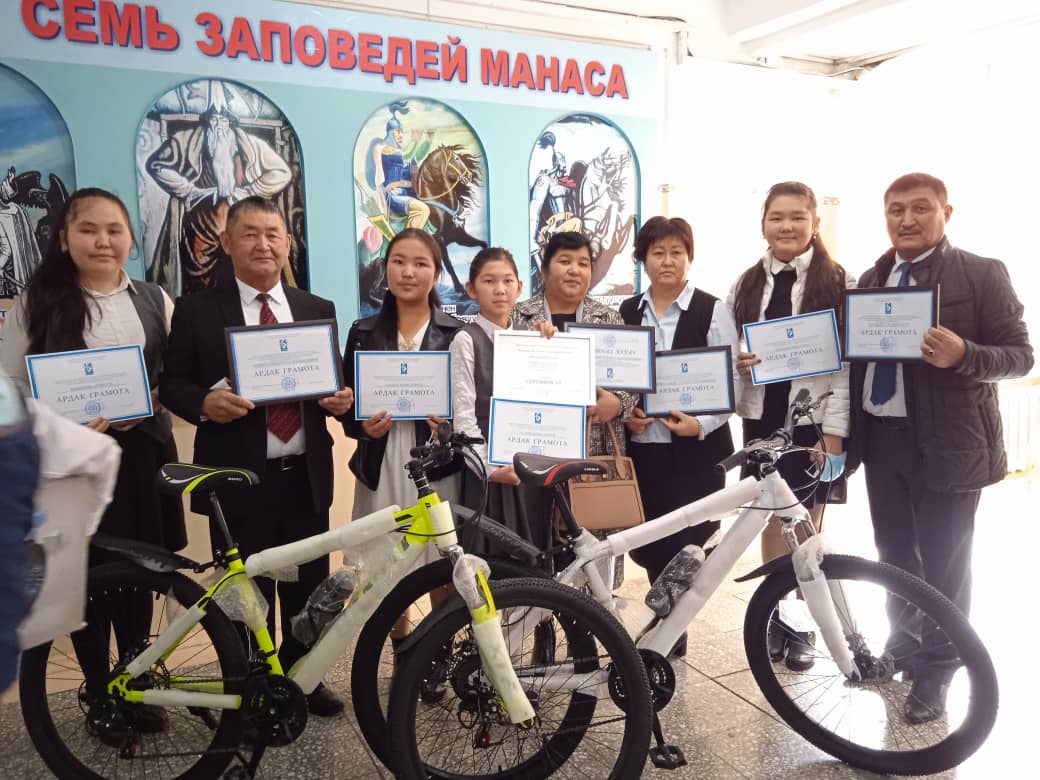 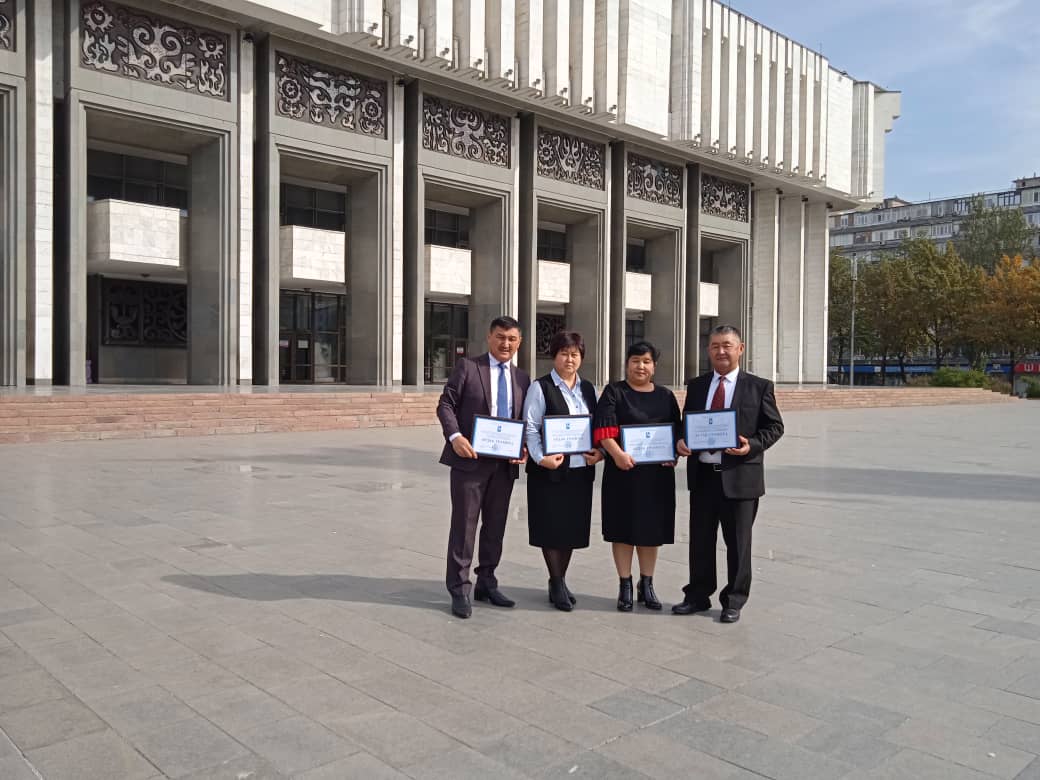 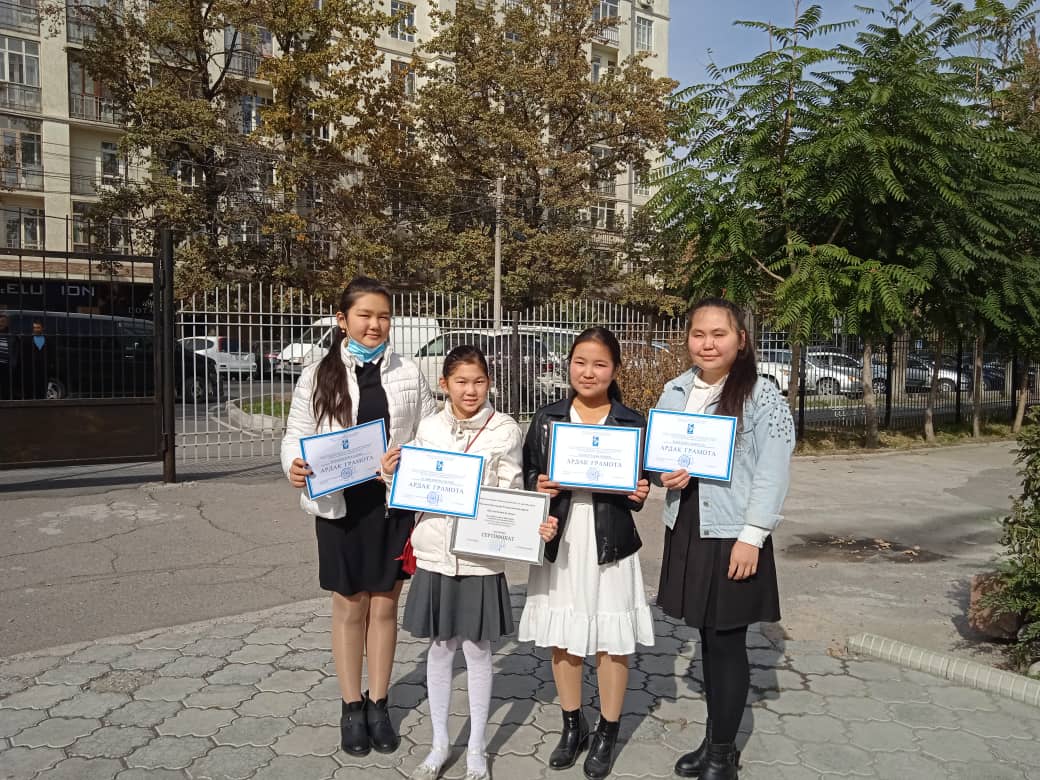 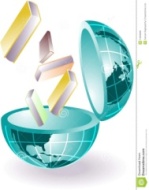 Гимназиядагы окуучулардын ийгиликтери
Жаш манасчы
"Кыргыз Республикасынын "Манас " эпосунун күнүн белгилөө жөнүндө" токтомун ишке ашыруу максатында өткөрүлгөн "Жаш манасчы" шаардык кароо- сынагы , 7-Б классынын окуучусу Көчөрбаев Дастан, 2-орун
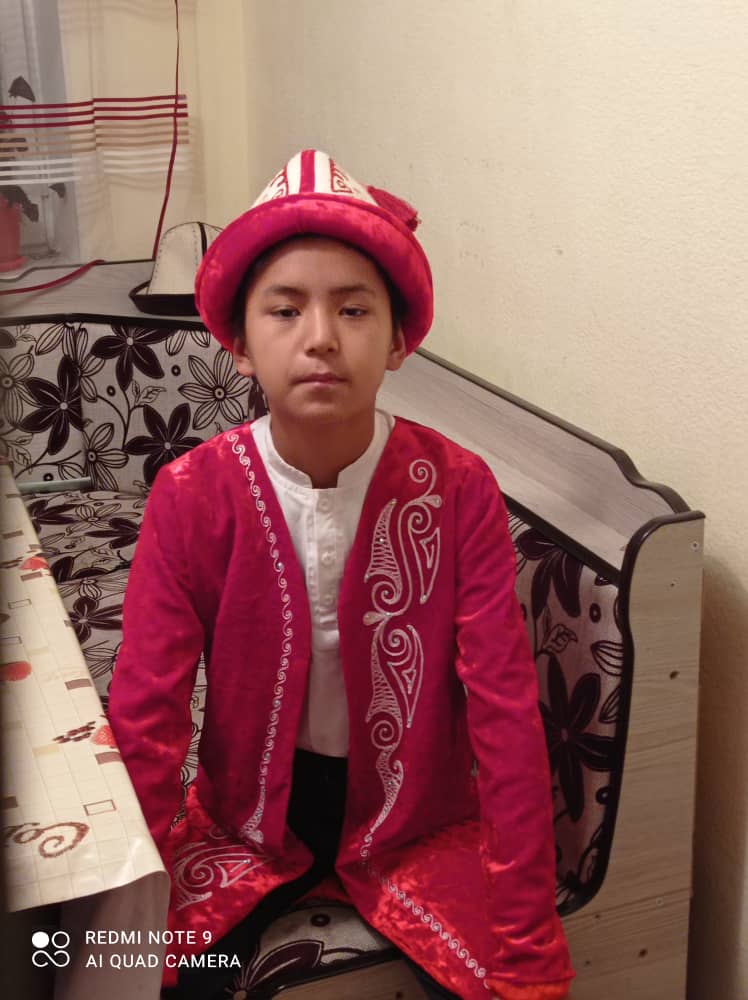 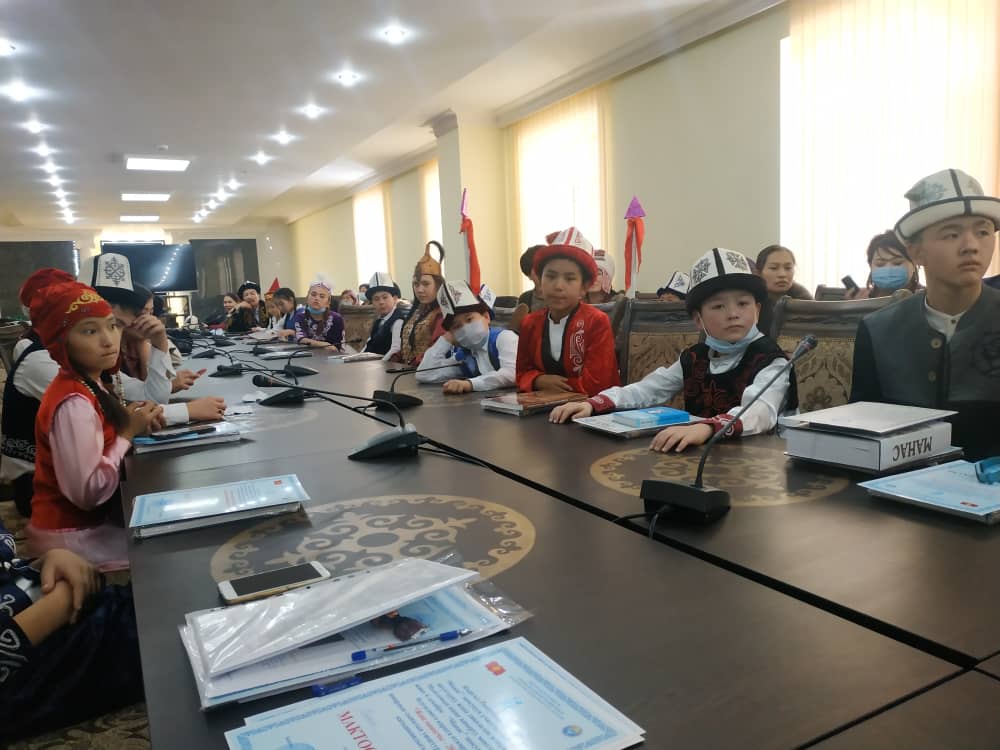 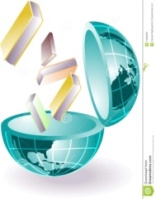 “Айтматов менен кездешүү”  шаардык сынагы
5-8-кл. арасында   5-В кл. окуучусу Жээнбеков Эрбол райондо 1-орунга, жетекчиси  Абдырахманова С.Д. , 9-11-кл. арасында  9-А кл. окуучусу Эсенбеков Залкар райондо, шаарда 1-орунга, Курманбаева Ж.К., ийрим жетекчиси Жарашов Э.
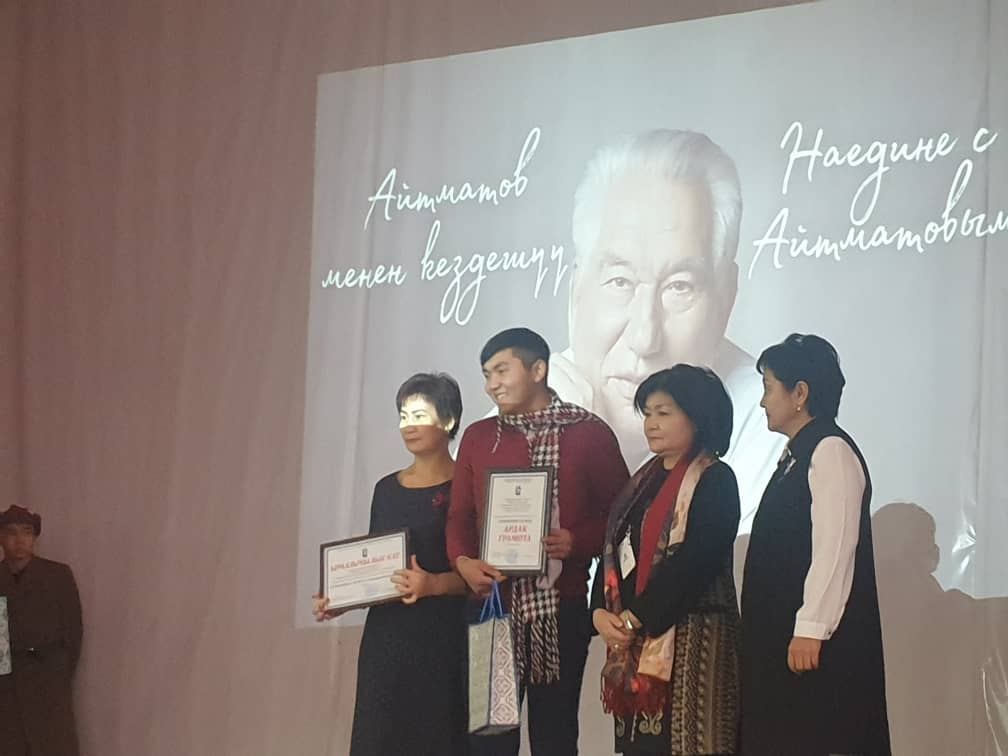 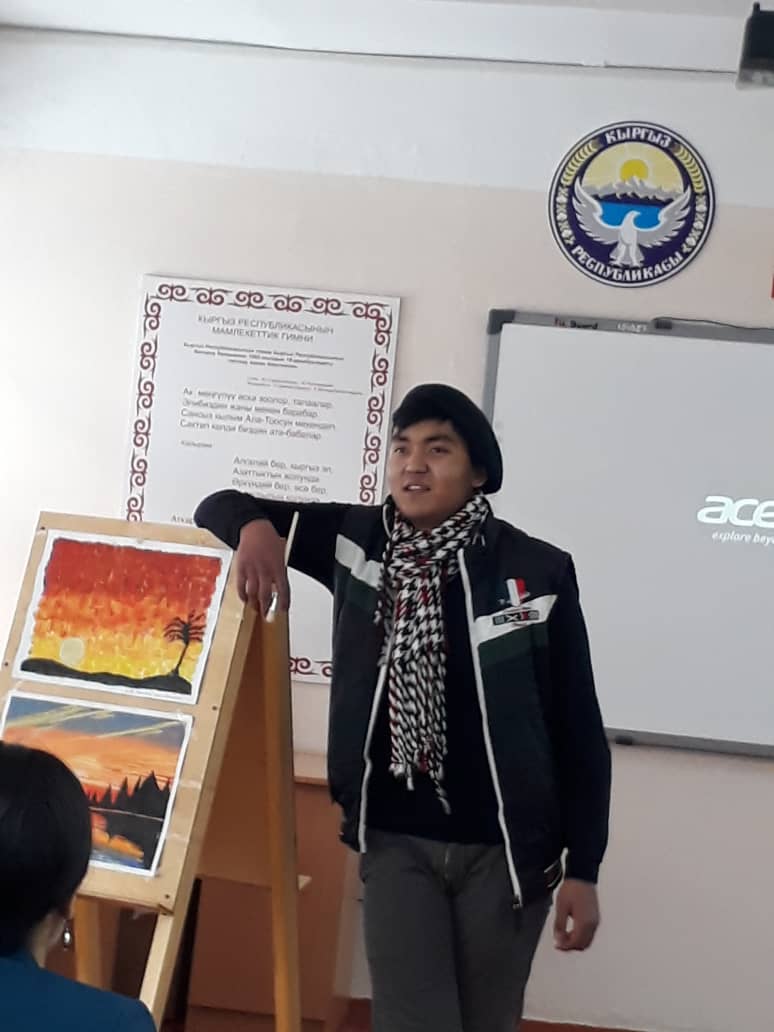 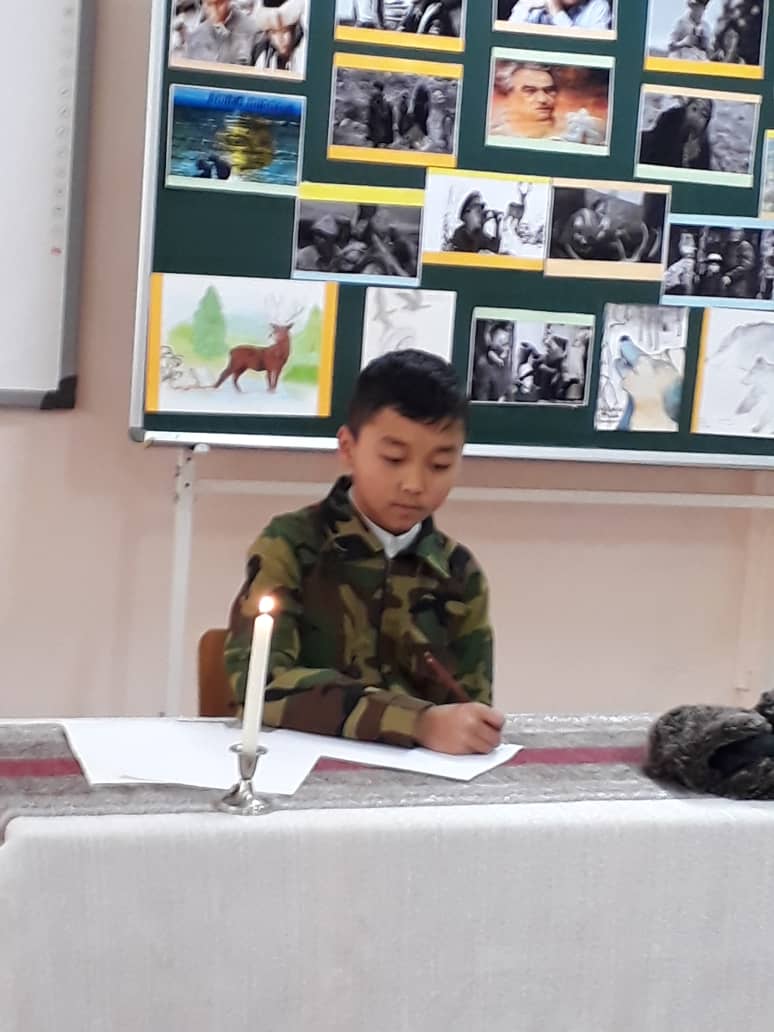 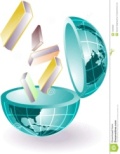 “Тил – достуктун ачкычы” шаардык  изилдөө сынагы
“21-февраль Эл аралык эне тили күнүнө” карата  “Тил – достуктун ачкычы” аттуу изилдөө долбоору, 9-ж классынын окуучулары:  Асекова Айпери, Джыргалбек уулу Байэл,  3-орун,  жетекчиси   Дуйшекеева Г.К.
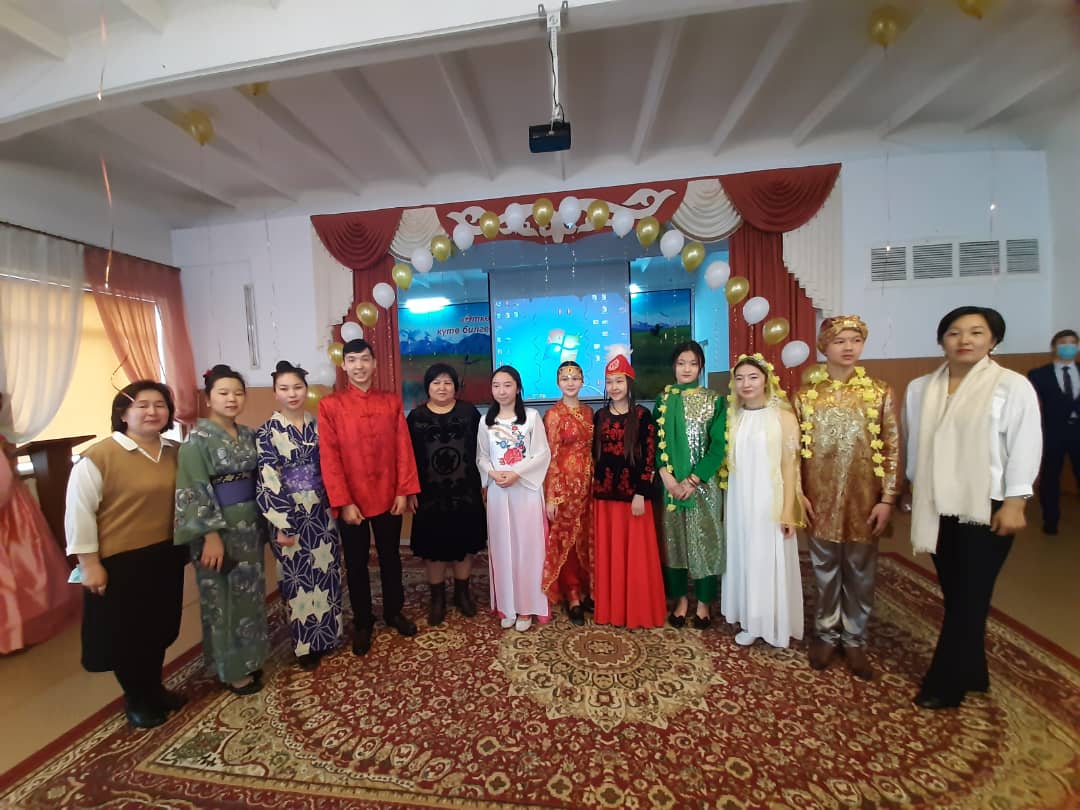 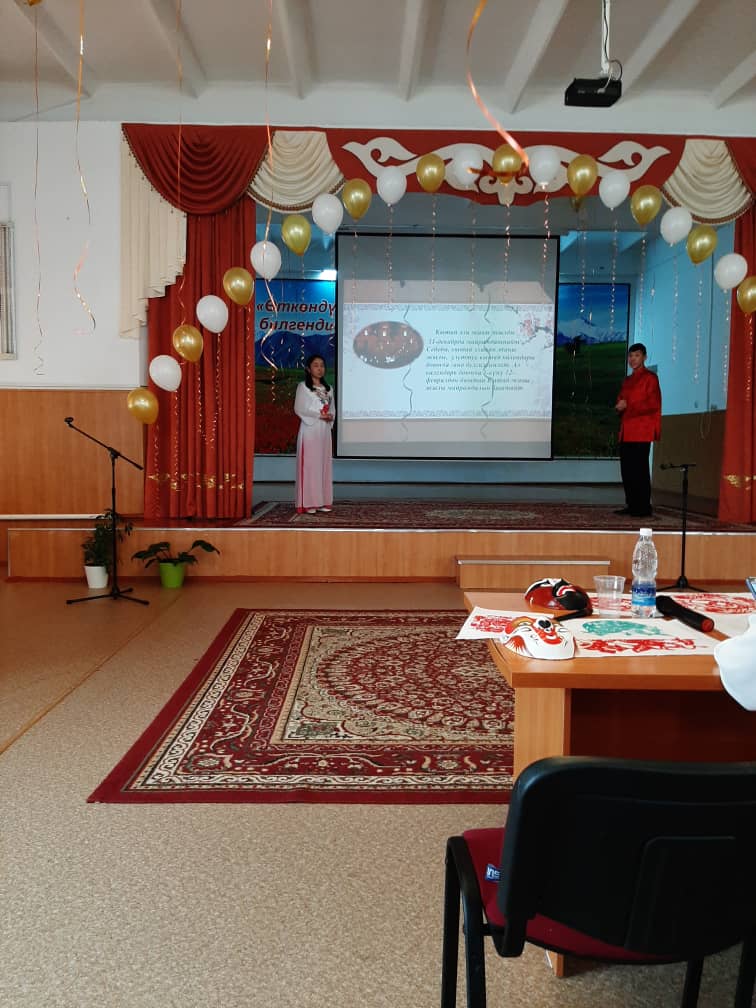 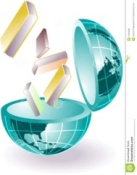 «Акылкарачачтын» жемиштүү ийгиликтери
18 мектептин арасынан 11- А кл. Атамбаева Айчүрөк, Акматова Замира,  Кубанычбекова Нуриза,  Теңиз кызы Аделина, 11-Б кл. Майрамбекова Ардак , Макенова Арзыгүлдөр 1-орунга ээ болушту.
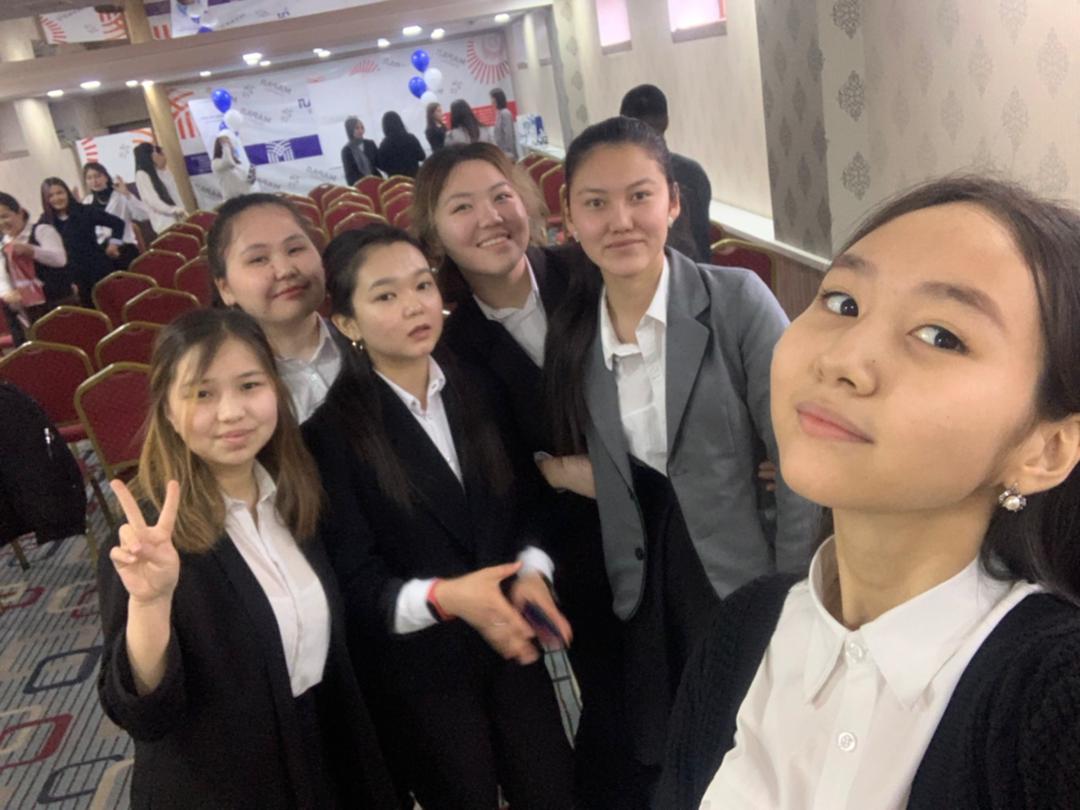 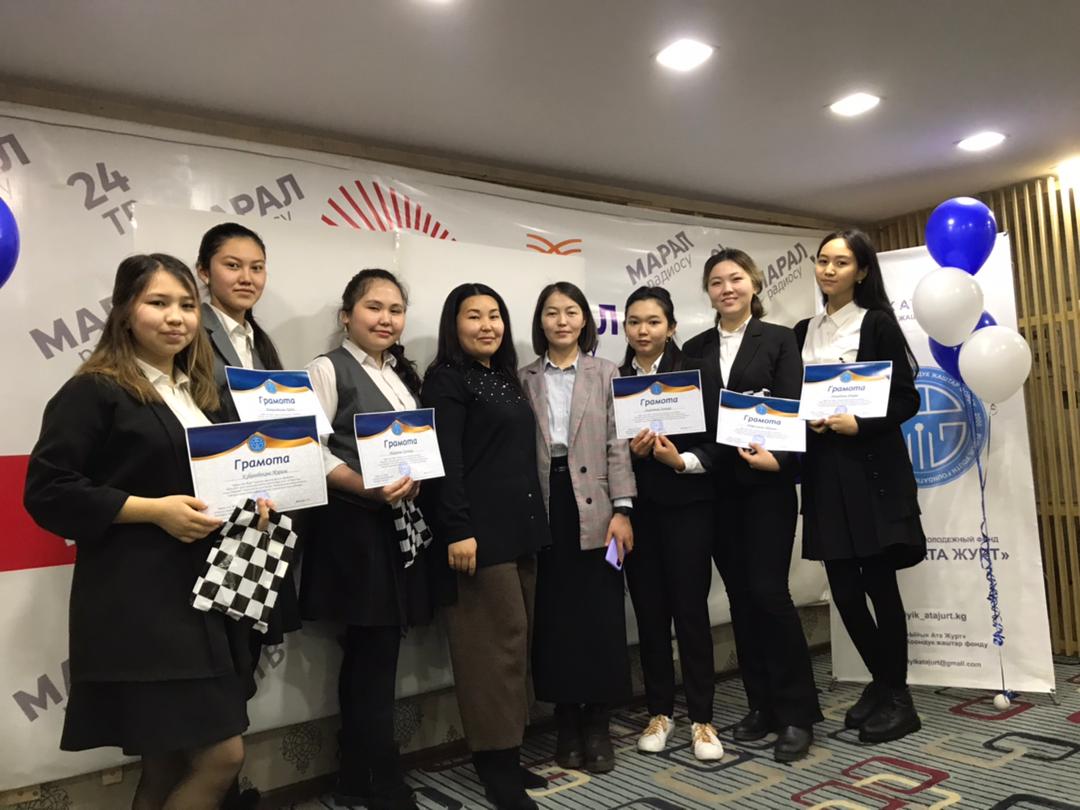 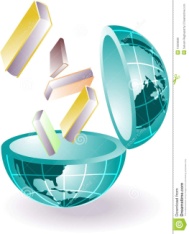 Аралыктагы экологиялык сынак-2020
Экологиялык  сынак аралыктан Кыргыз билим берүү академиясы тарабынан  республикалык деңгээлде  уюштурулган. 9 -Г классынын окуучулары : Болотов Эльмар жана  Абдыжапаров Барсбек  “Полный переход  на возобновляемую энергетику  это реально?” деген темада долбоорун жазышып,  “Возобновляемые источники энергии в Кыргызстане” номинациясында 1-даражадагы диплом , жетекчиси орус тили жана адабияты мугалими Акматова Бегайым Кеңешбековна.
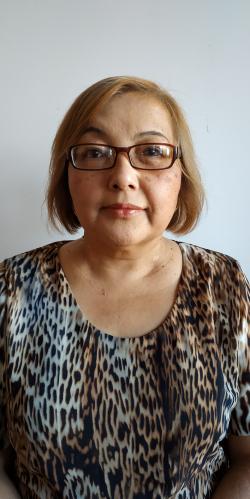 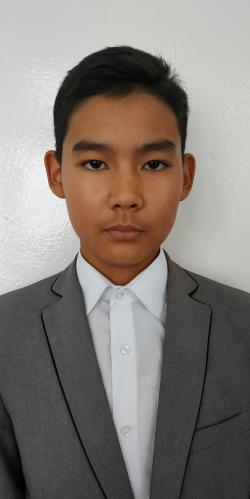 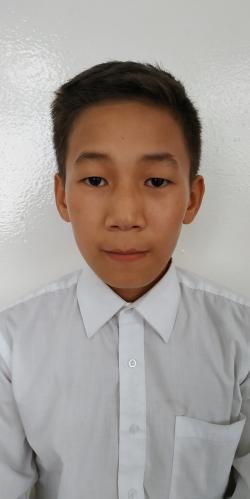 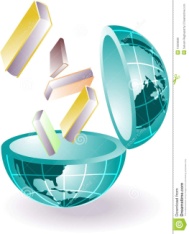 Шеньян политехникалык университети Жайында 44 окуучу онлайн окушту.
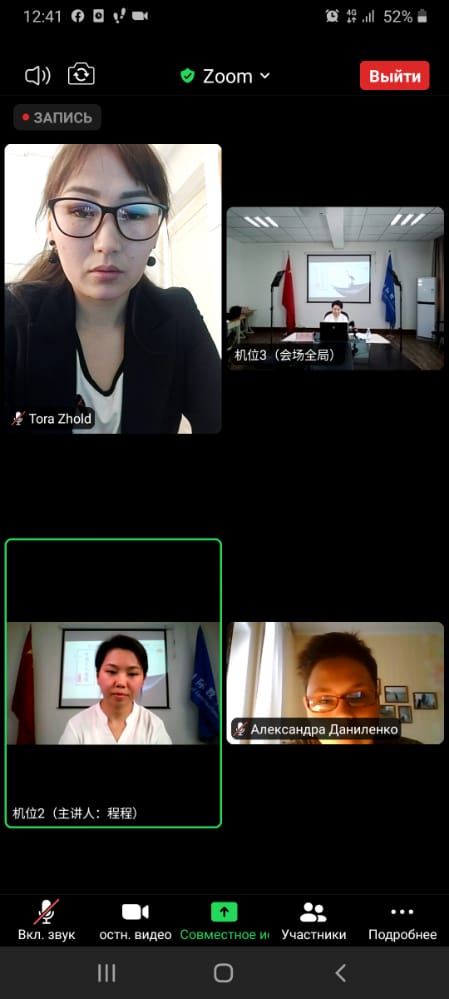 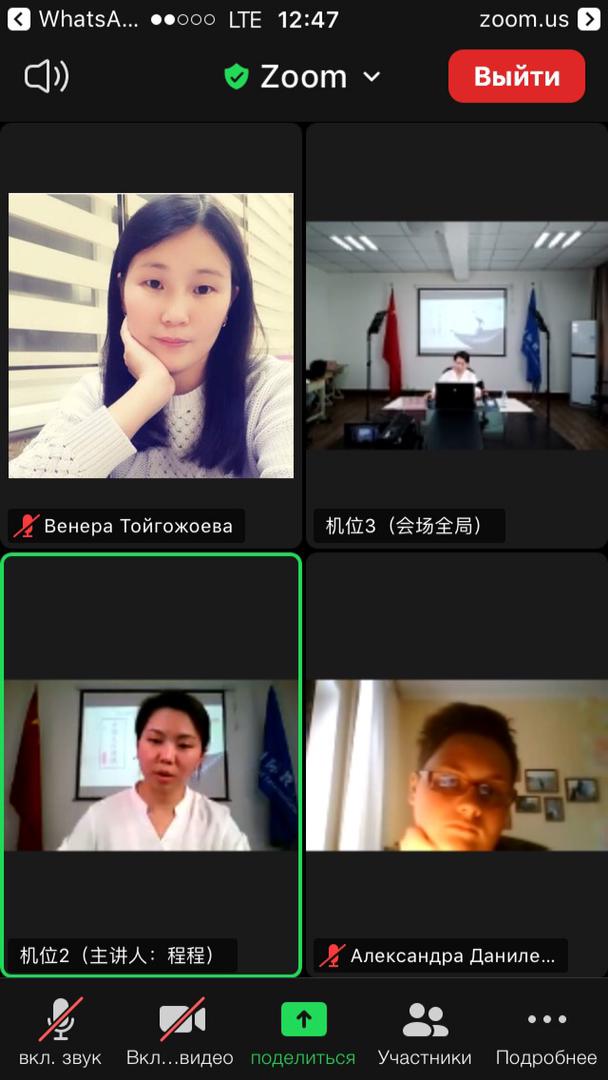 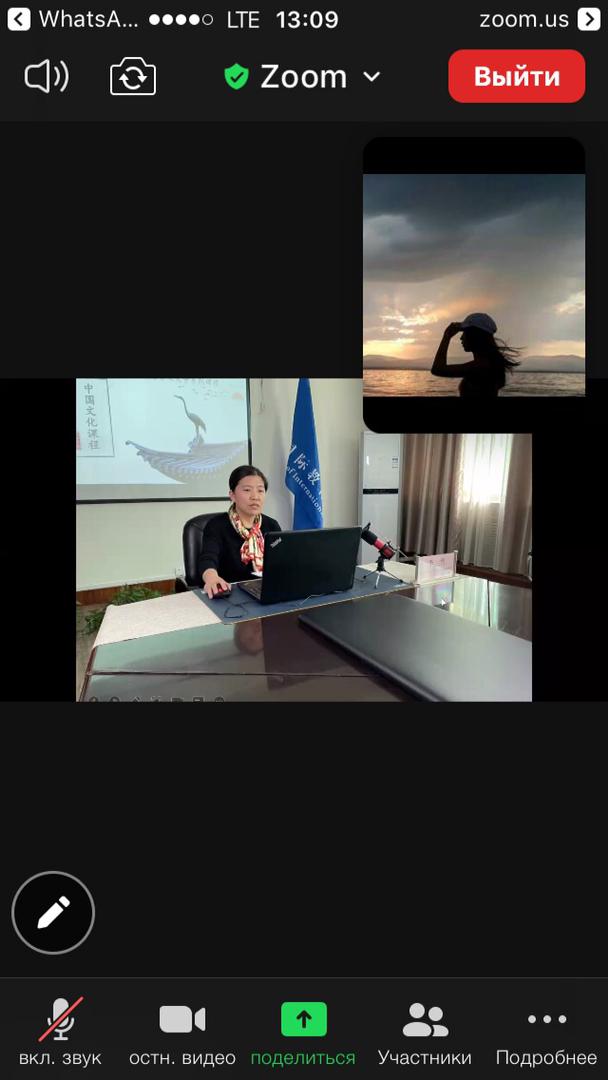 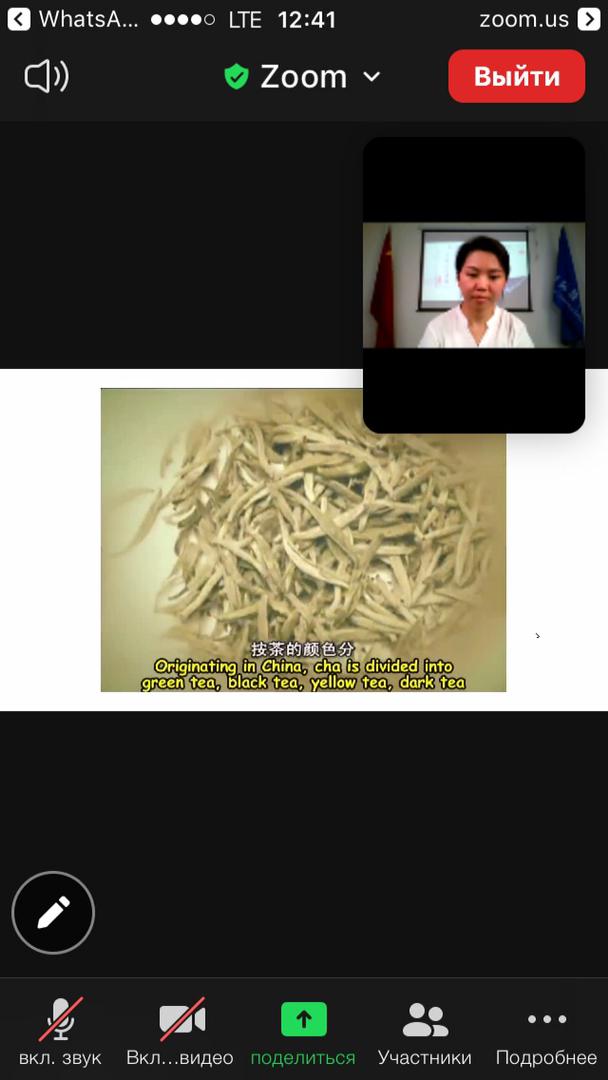 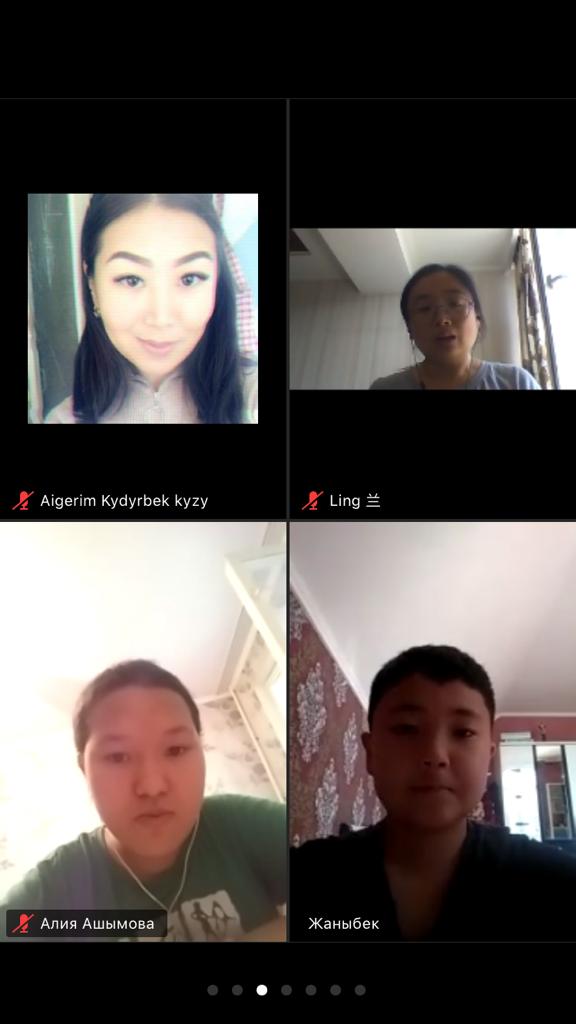 Конфуций институ тарабынан өткөрүлгон республикалык   «Сулуу жазуу-2020» кароо-сынагы
II орунга 11-Б класстын окуучулары : Асанбекова Жаркынай, мугалими Көчөрбаева Н. У.,  Калыков  Иса, мугалими Жолдошбекова Т.Ж.  III орунга  Асланбекова Асем , мугалими Кыдырбек кызы Айкерим ээ болушту.
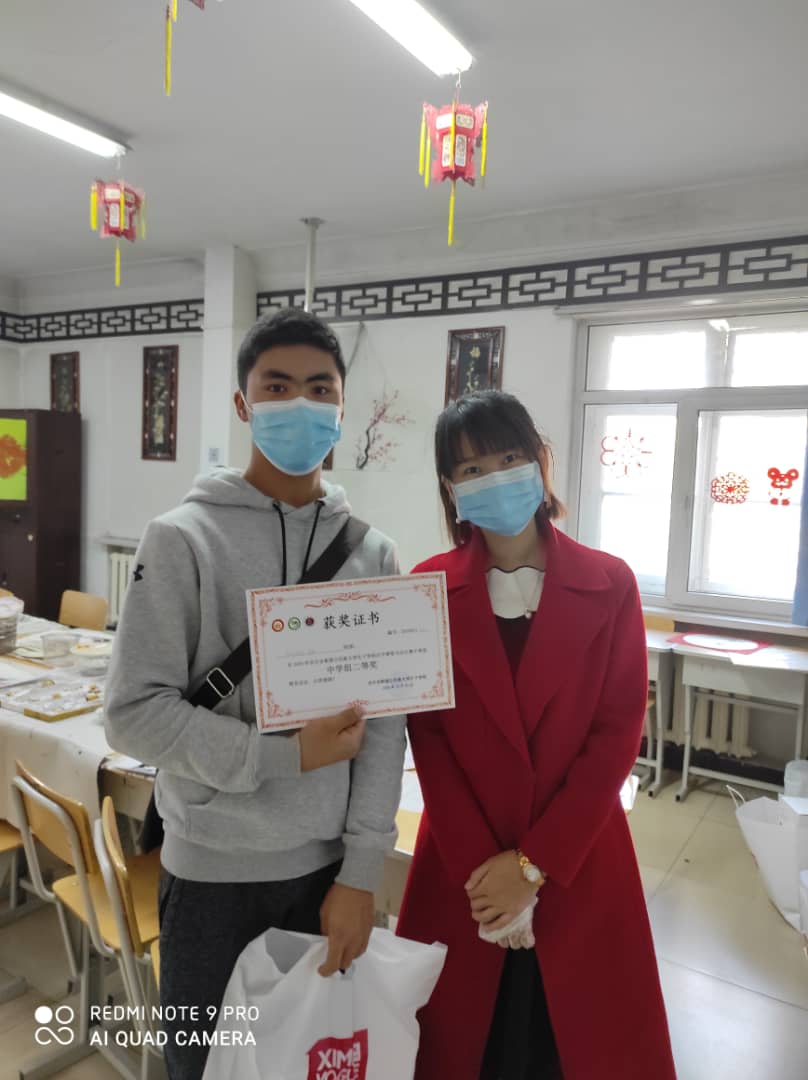 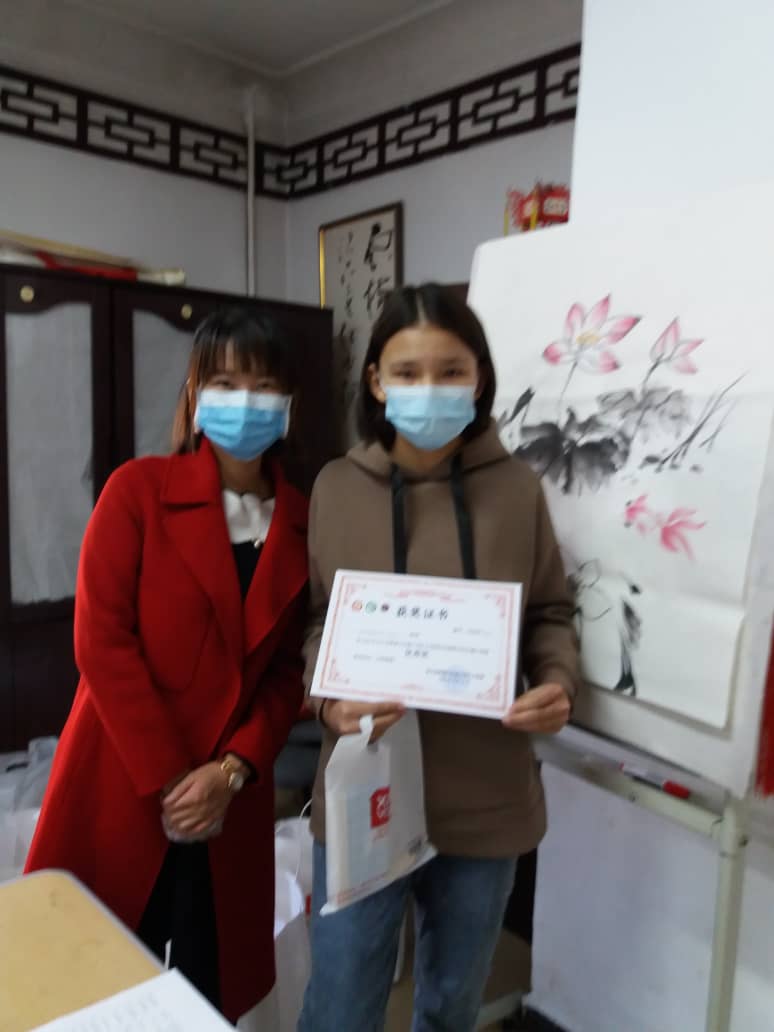 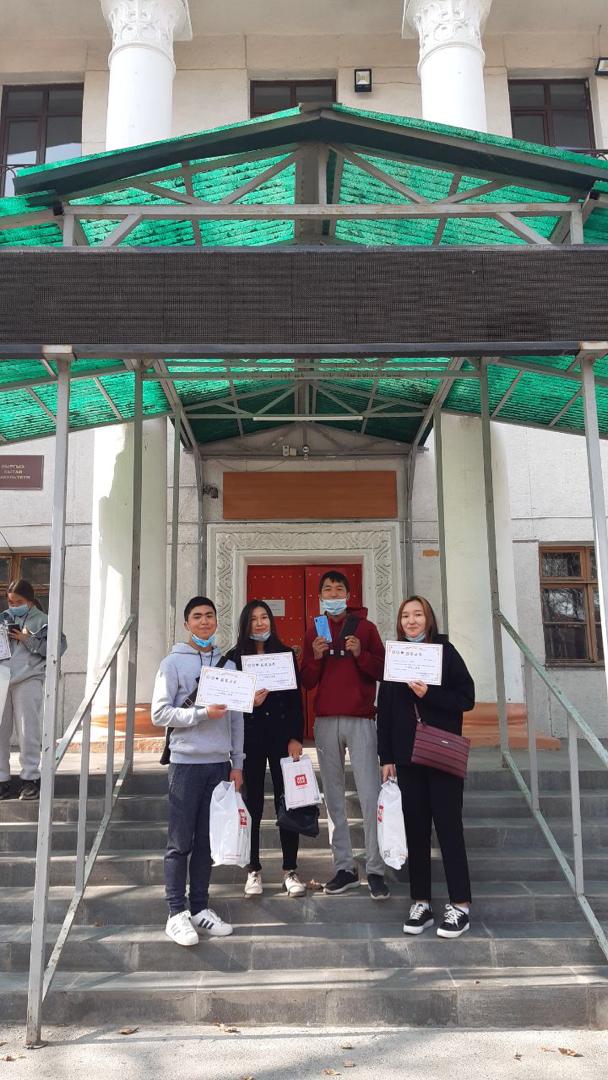 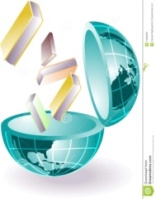 Конфуций институ тарабынан өткөрүлгон республикалык    «Кагаздан кесүү-2020» кароо-сынагы
II орунга 11 -Б кл.  окуучусу  Саттарова Айзат, мугалими Жолдошбекова Т.Ж., 7-З кл.  Эралкан кызы Айгине, мугалими Кыдырбек кызы Айкерим,  III орунга  8-З  кл.  Турдубаева Айжан , мугалими  Көчөрбаева Н. У.
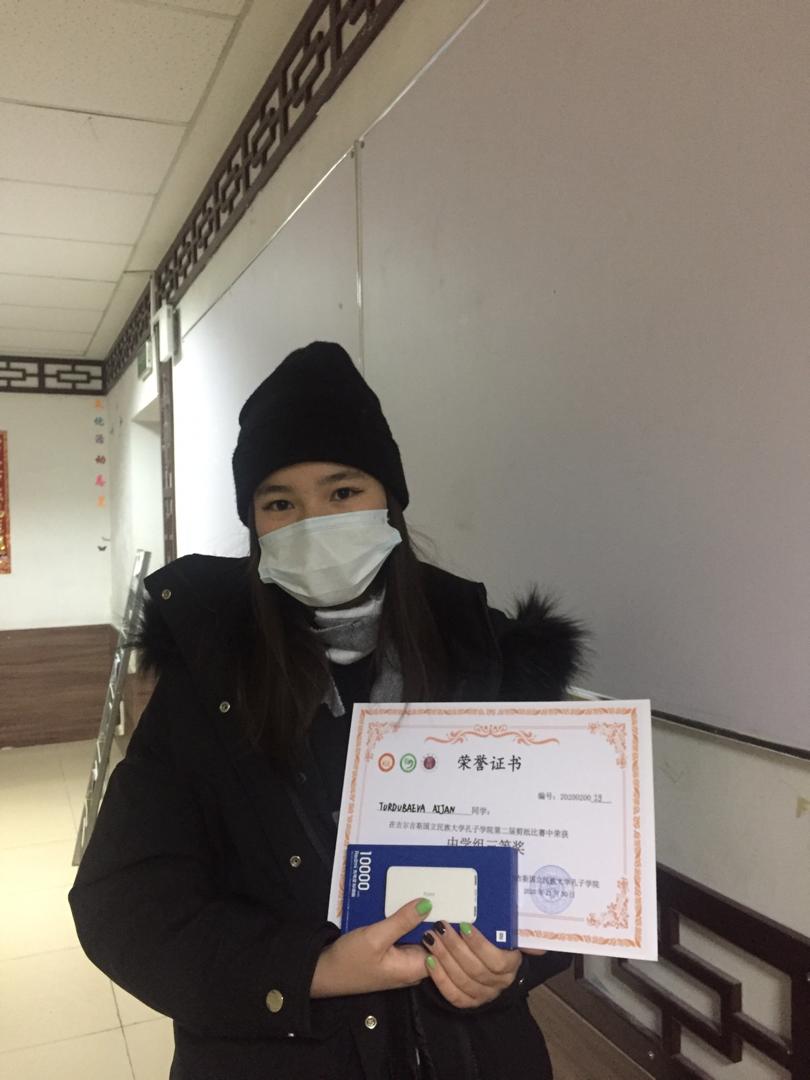 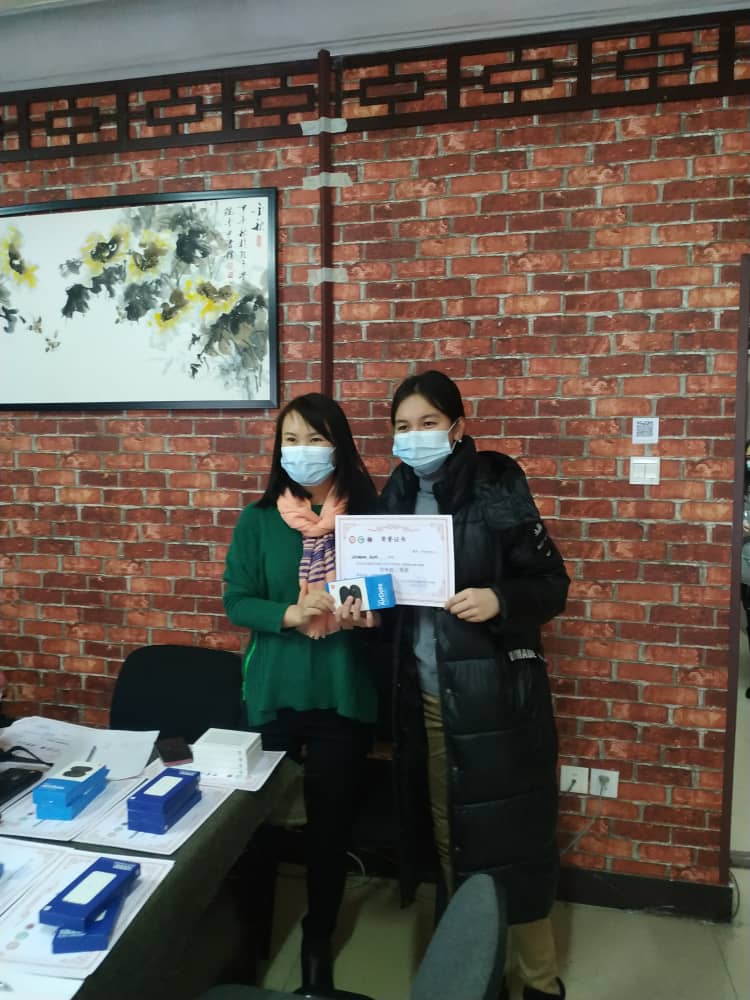 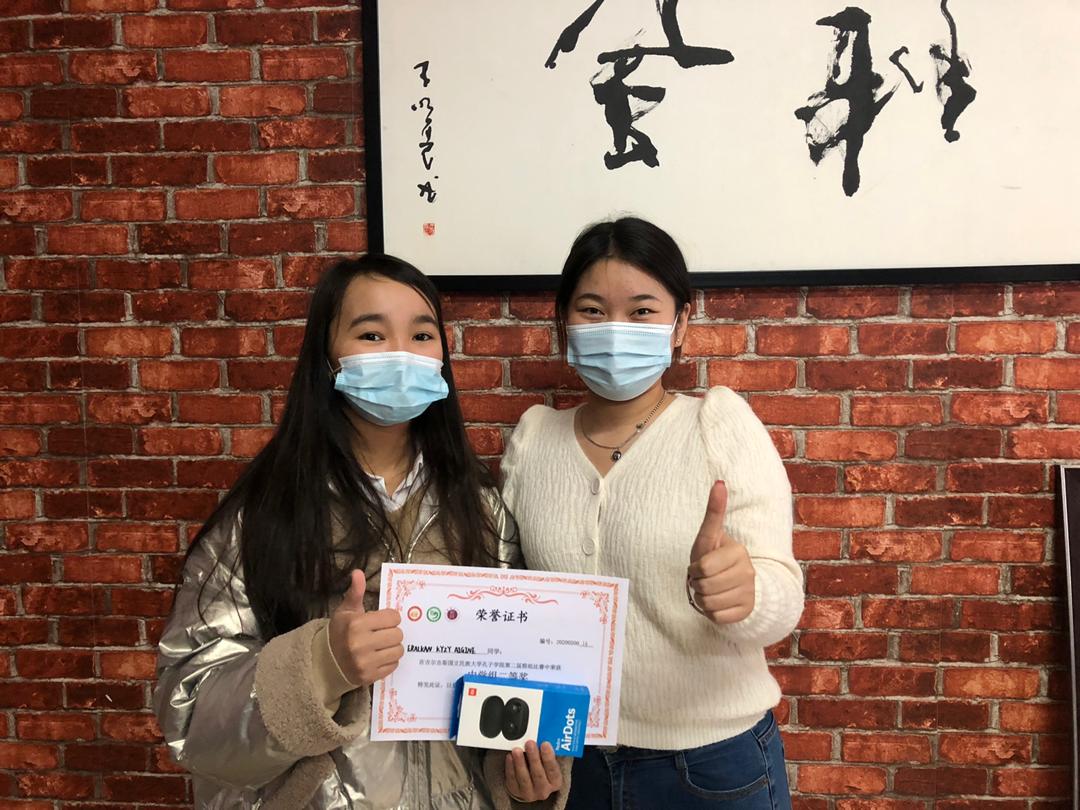 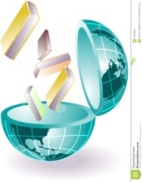 Конфуций институ тарабынан өткөрүлгон республикалык «Ч.Айтматов кытай адабиятында-2020» кароо-сынагы
“
“Кытай  тилинде  туура, так сүйлөө” номинациясына татыктуу болуп,  2020-2021 –окуу жылынын 1 -семестри үчүн акысыз  Дальян шаарынан акысыз билим  алуу мүмкүнчүлүгүнө ээ болуп, окуп сертификатка  ээ болду. Мугалими  Кыдырбек кызы Айкерим. Ошондой эле мектеп директоруна Ыраазычылык кат берилди.
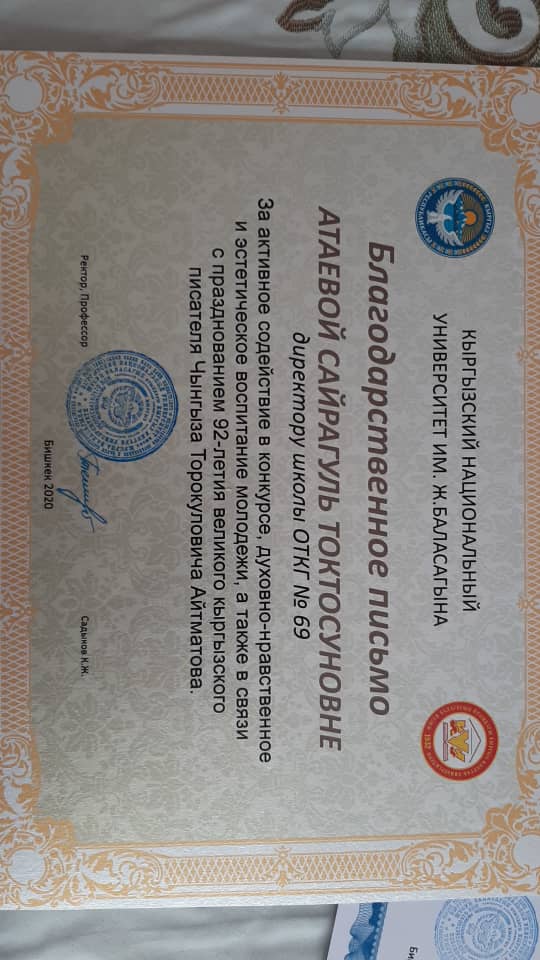 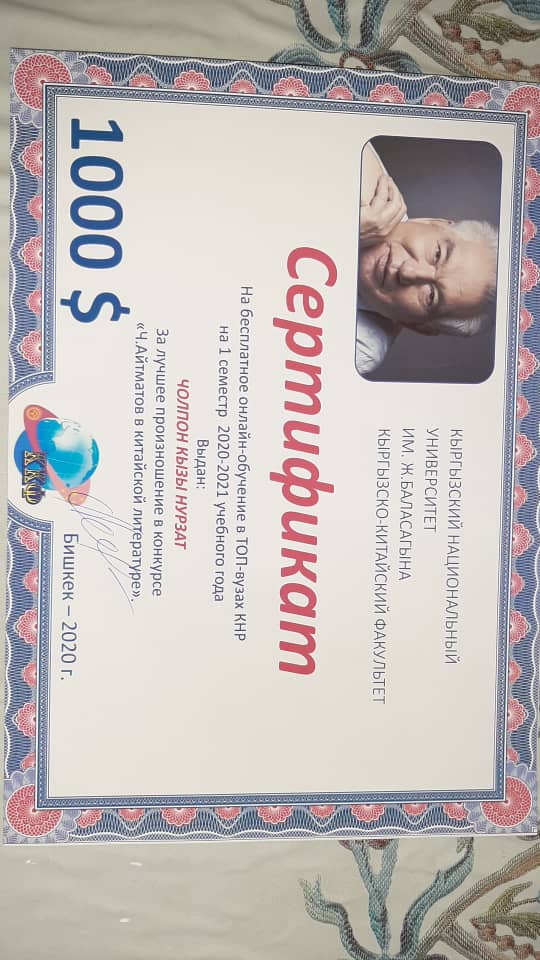 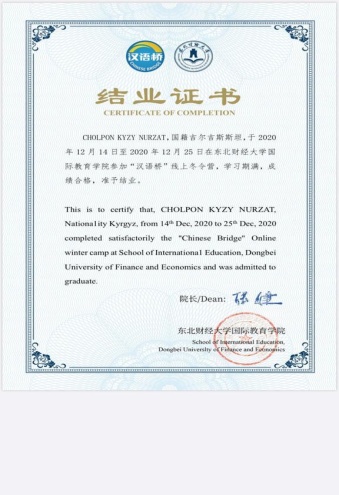 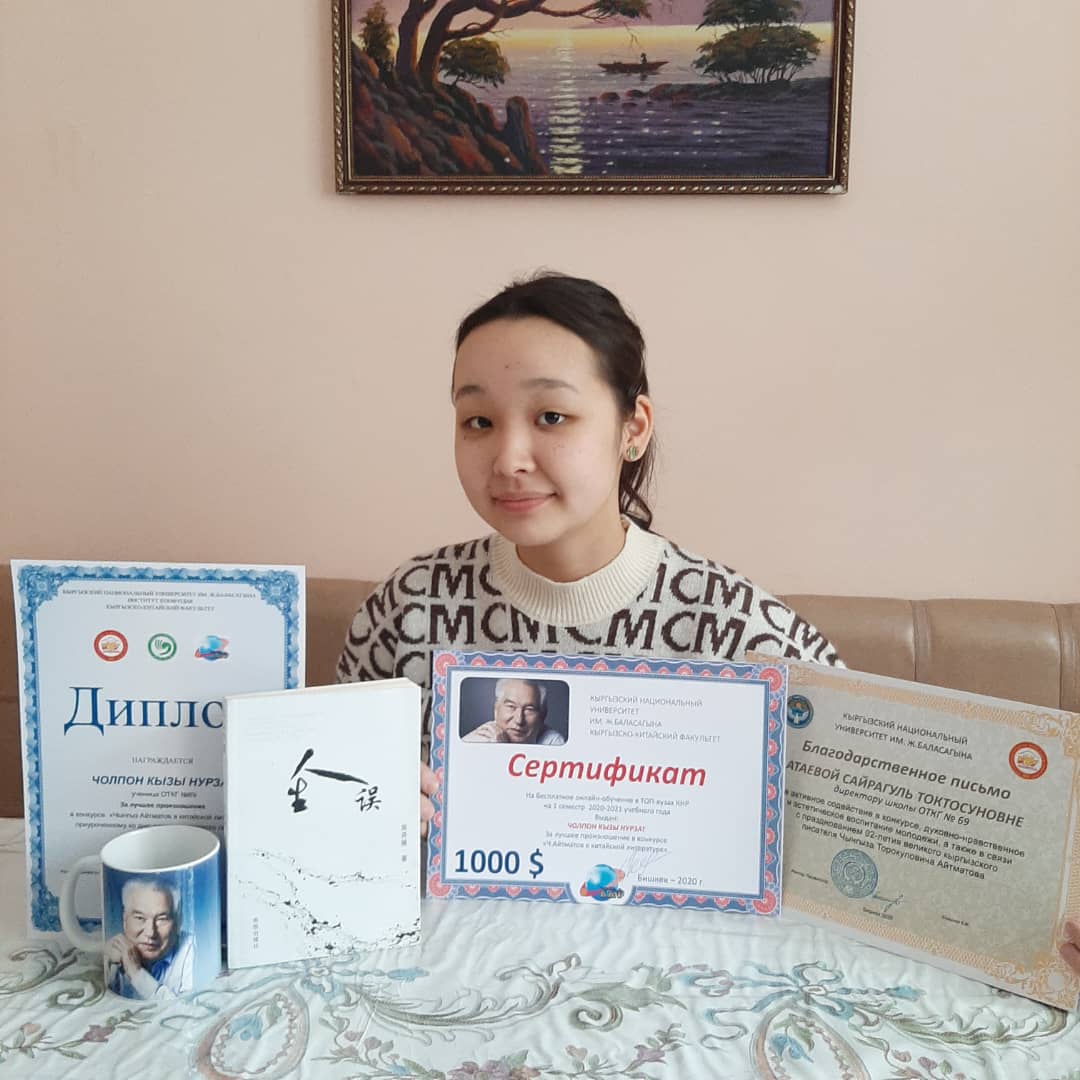 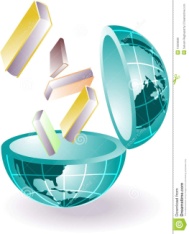 Конфуций институ тарабынан өткөрүлгон республикалык    «Кытай тилинде ырдоо-2020» кароо-сынагы
Студенттер менен бирги сынак өткөрүлгөндүгүнө карабастан ,   Жыргалбек уулу Байэл II орунга, мугалими Жолдошбекова Т.Ж.   Русланбекова Аруузада  III орунга  , мугалими Кыдырбек кызы Айкерим
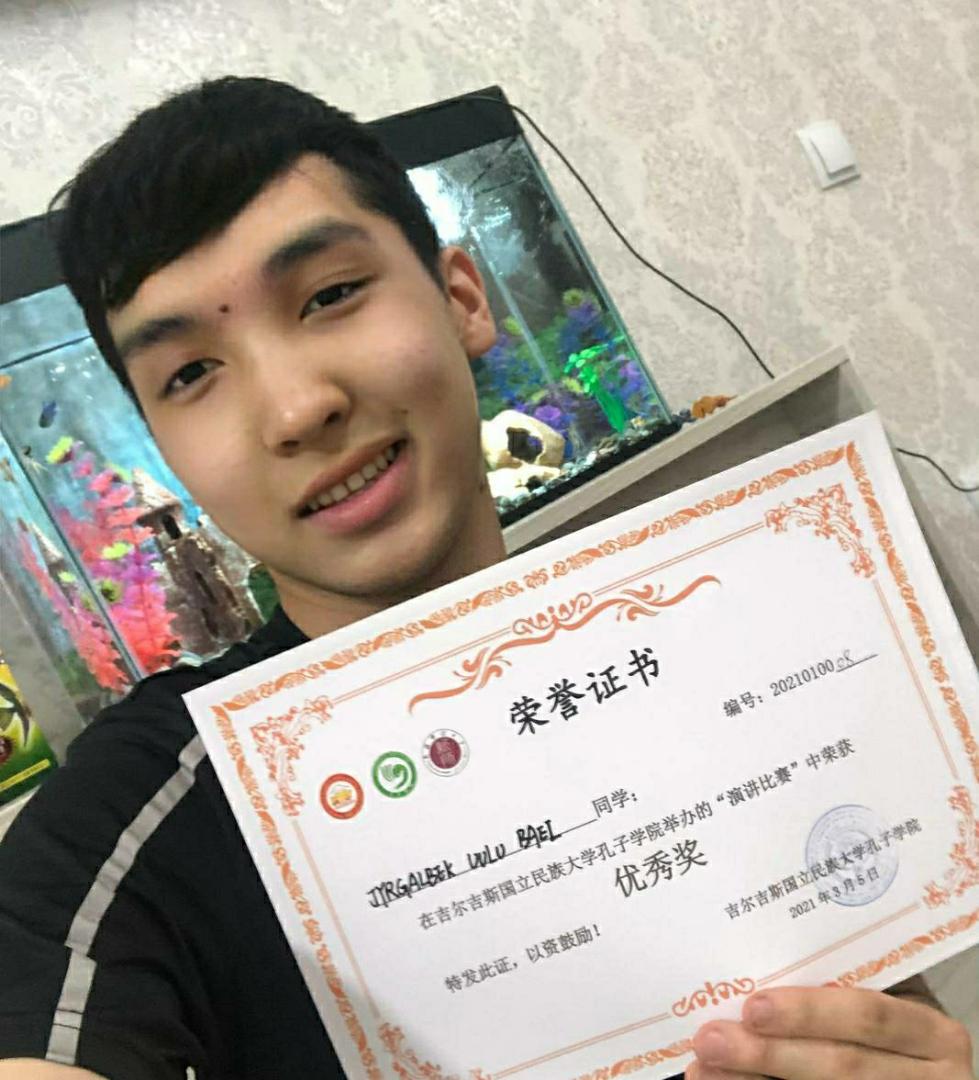 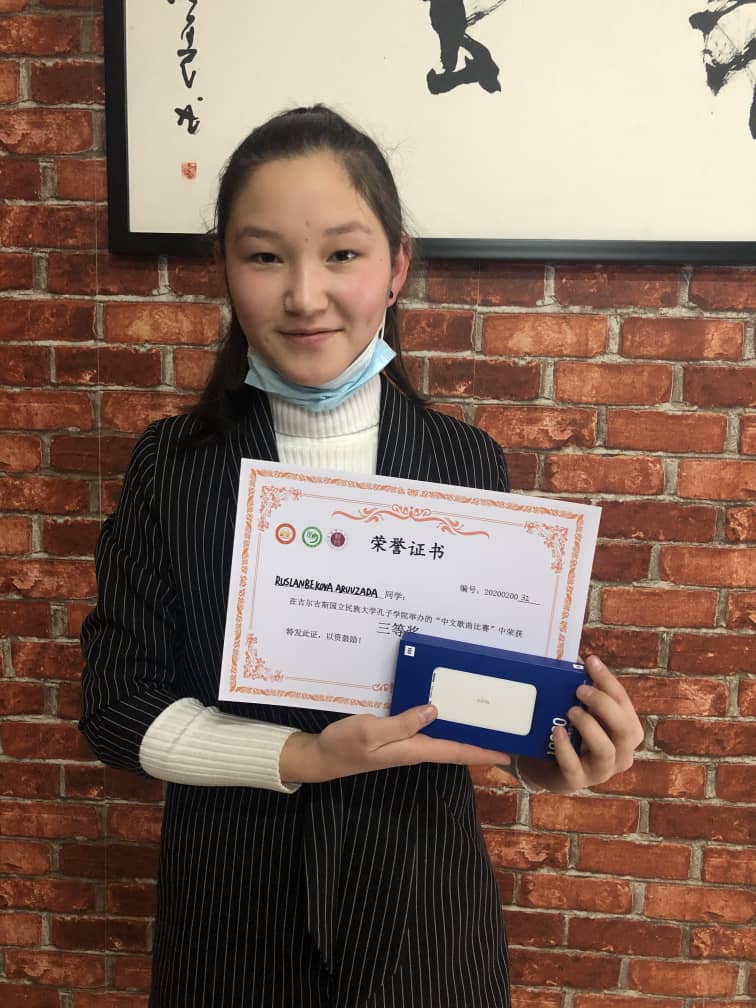 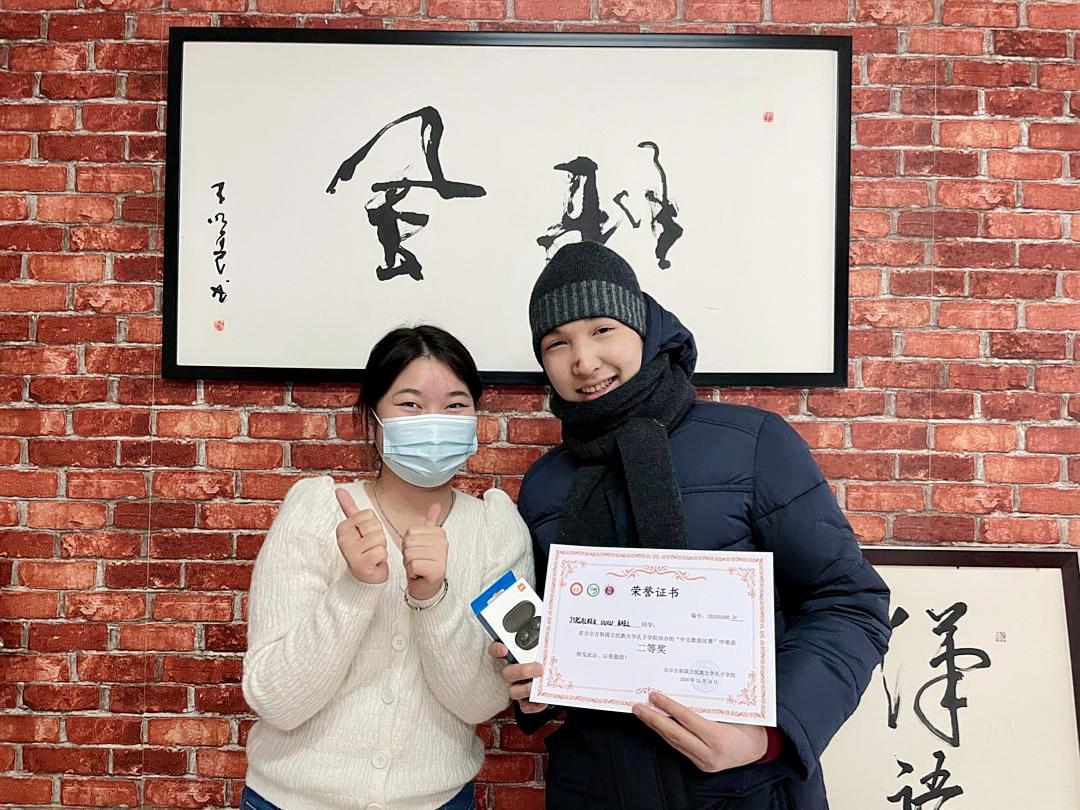 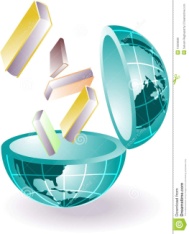 Конфуций институ тарабынан өткөрүлгон республикалык “Оратор-2021” кароо-сынагы
10-В кл. Чолпон кызы Нурзат II орунга, 9-Е кл. Абазова Айдина , жетекчиси  Кыдырбек кызы Айкерим, 11-В кл Асанкулова Аяна  III орун, Тойгожоева В.К.
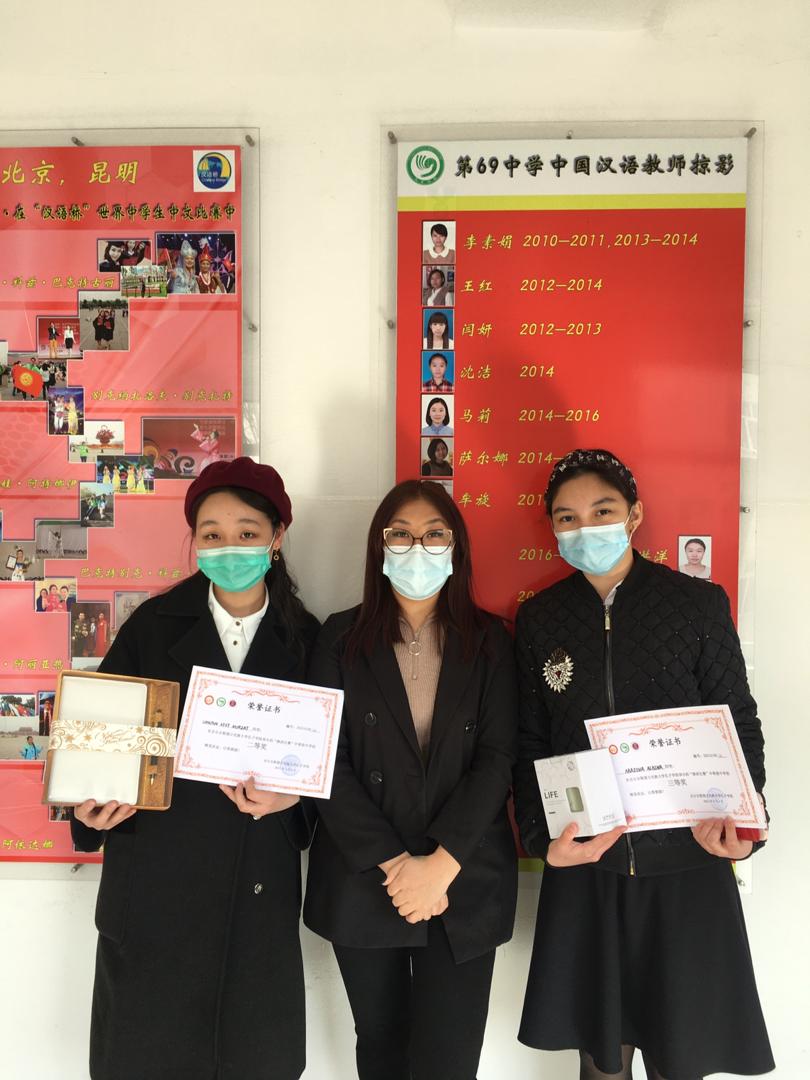 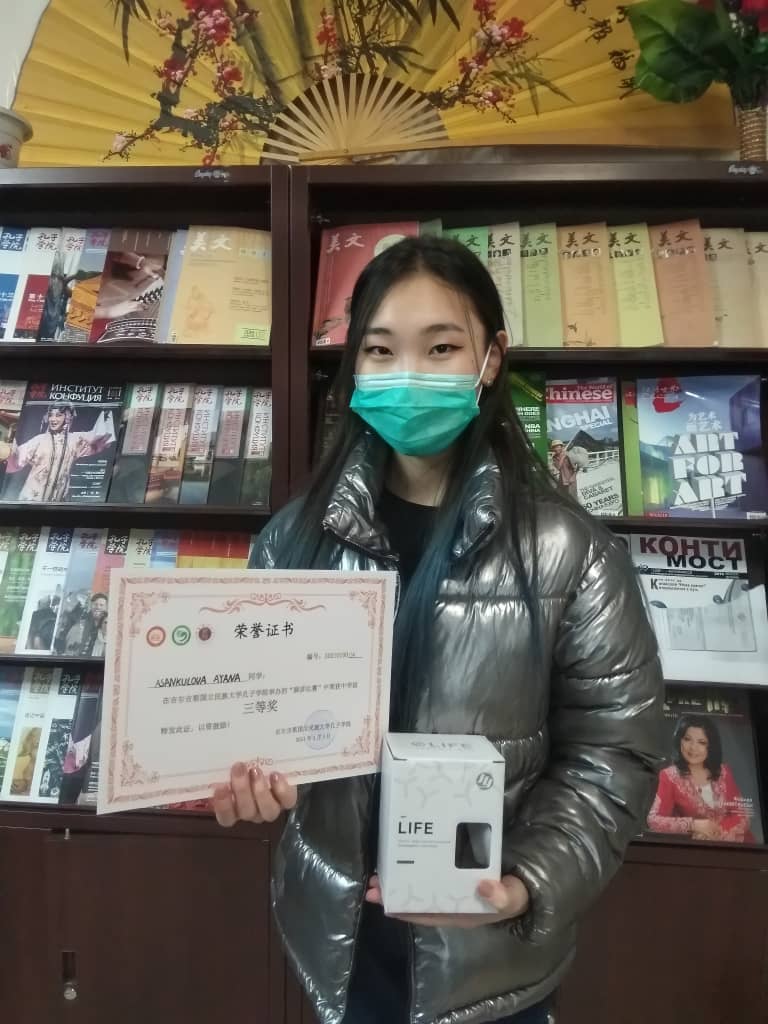 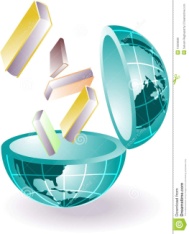 Республикалык "Кытай достук көпүрөсү"-2021
10-В кл. окуучусу Чолпон кызы Нурзат 2-орун.
Алгачкы ирет республикалык 14 жашка чейинкилердин арасында болду.  7- З кл. Эралкан кызы Айгине 1-орун,  жетекчиси Кыдырбек кызы Айкерим
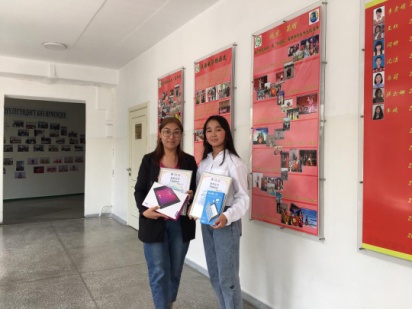 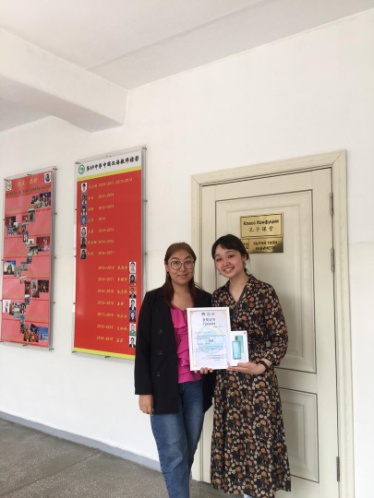 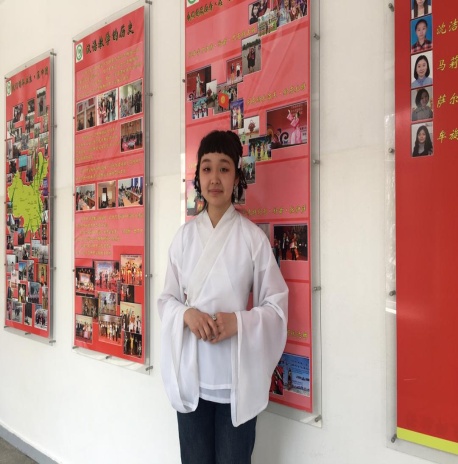 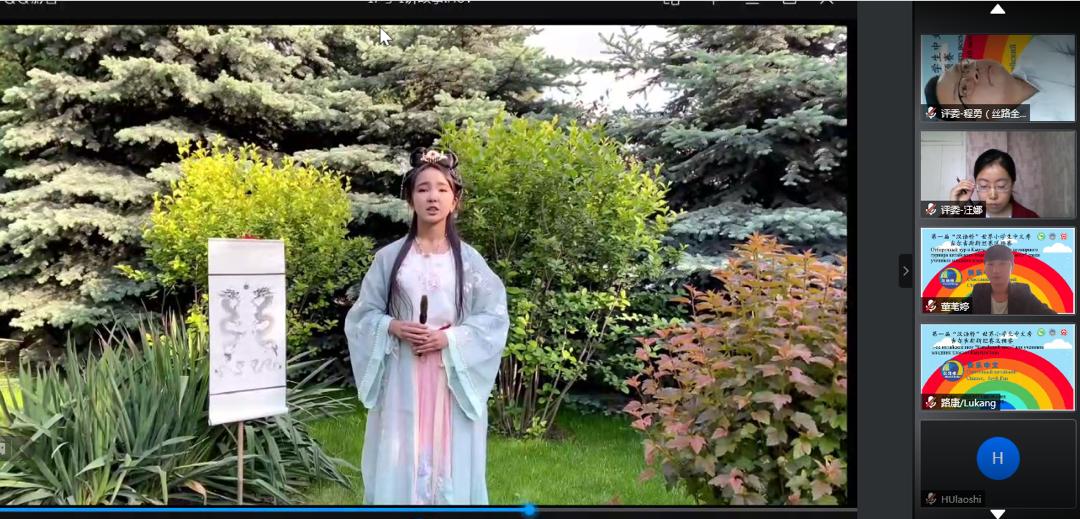 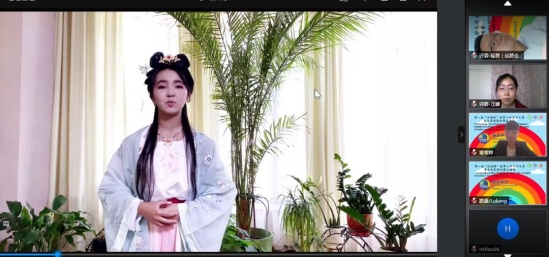 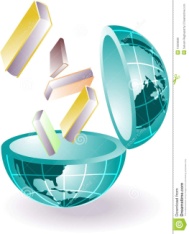 2020-2021-окуу жылы. Бүтүрүүчүлөр Кытайга
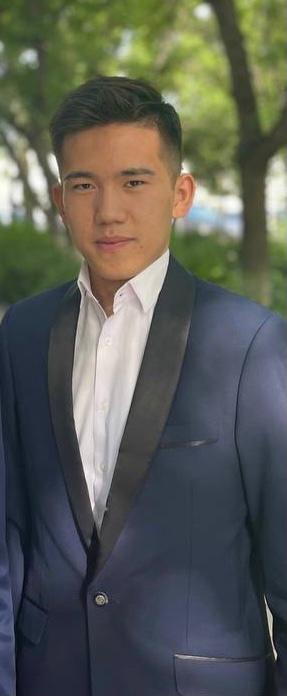 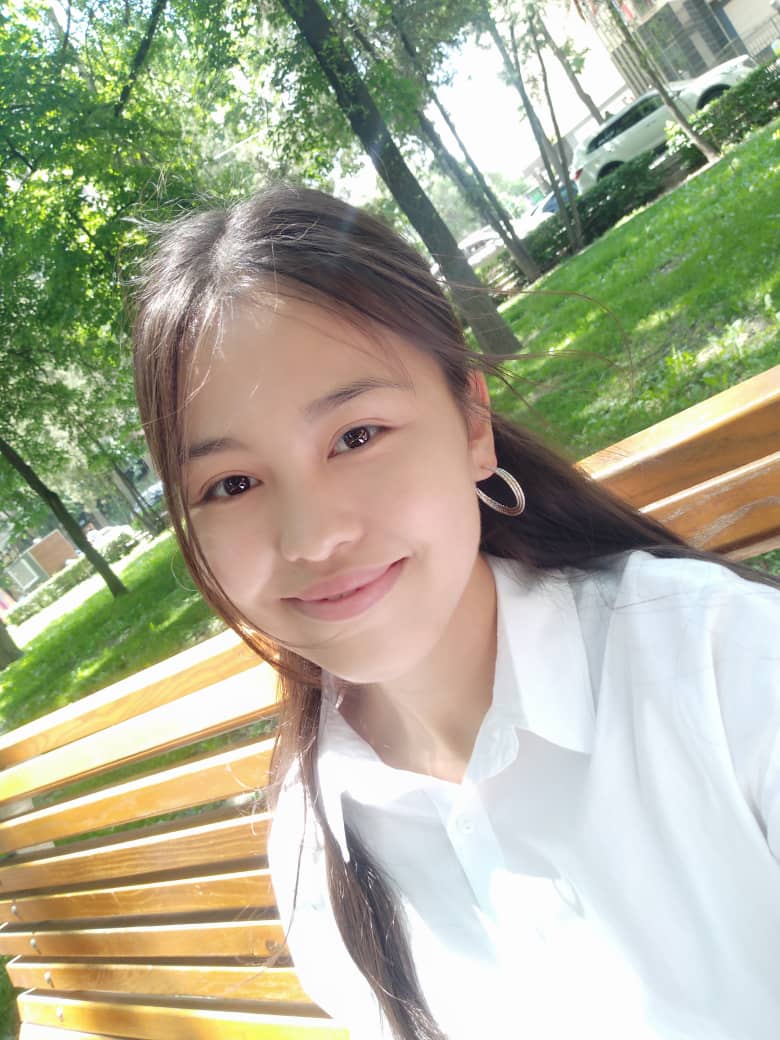 Дуванаев Амантур
Пекин шаары
Асангулова Аяна 
Пекин шаары
Кубанычбекова Бермет 
Тяньцзинь шаары
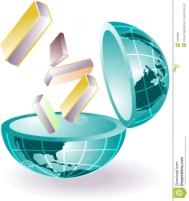 Бүтүрүүчүлөр эл аралык окуу жайларда
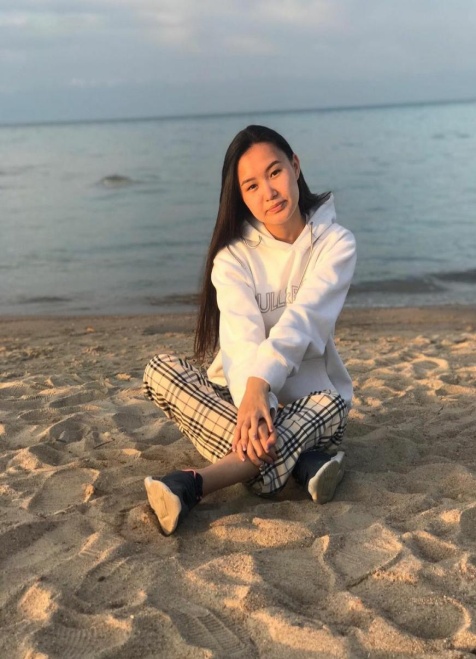 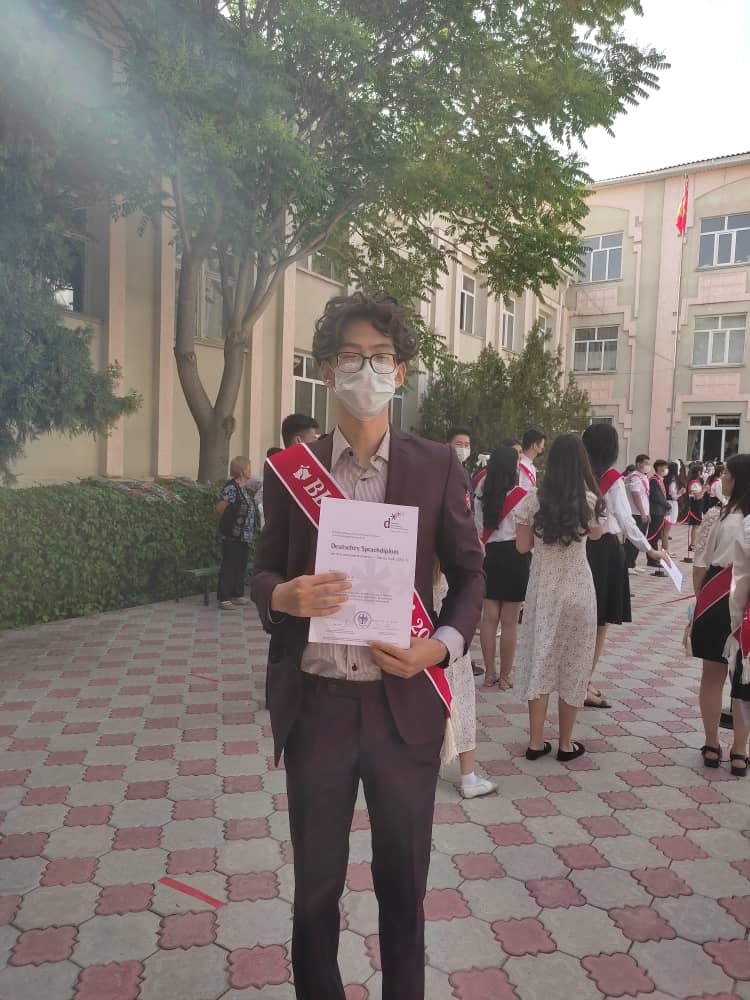 Муратбекова Касиет
Чехия
Жолдошбеков Аман
Хемниц
Жакыпова Касиет
Москва
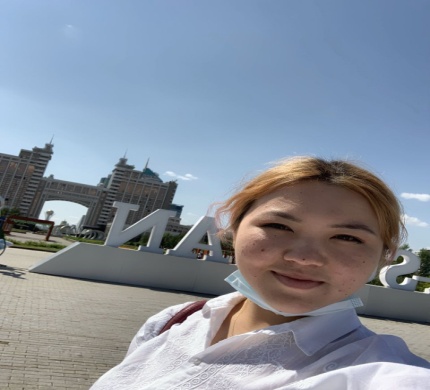 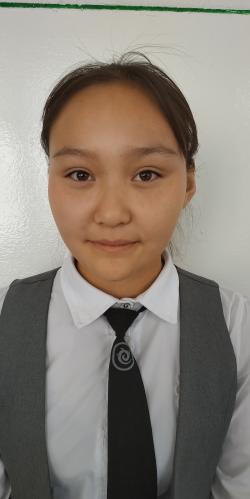 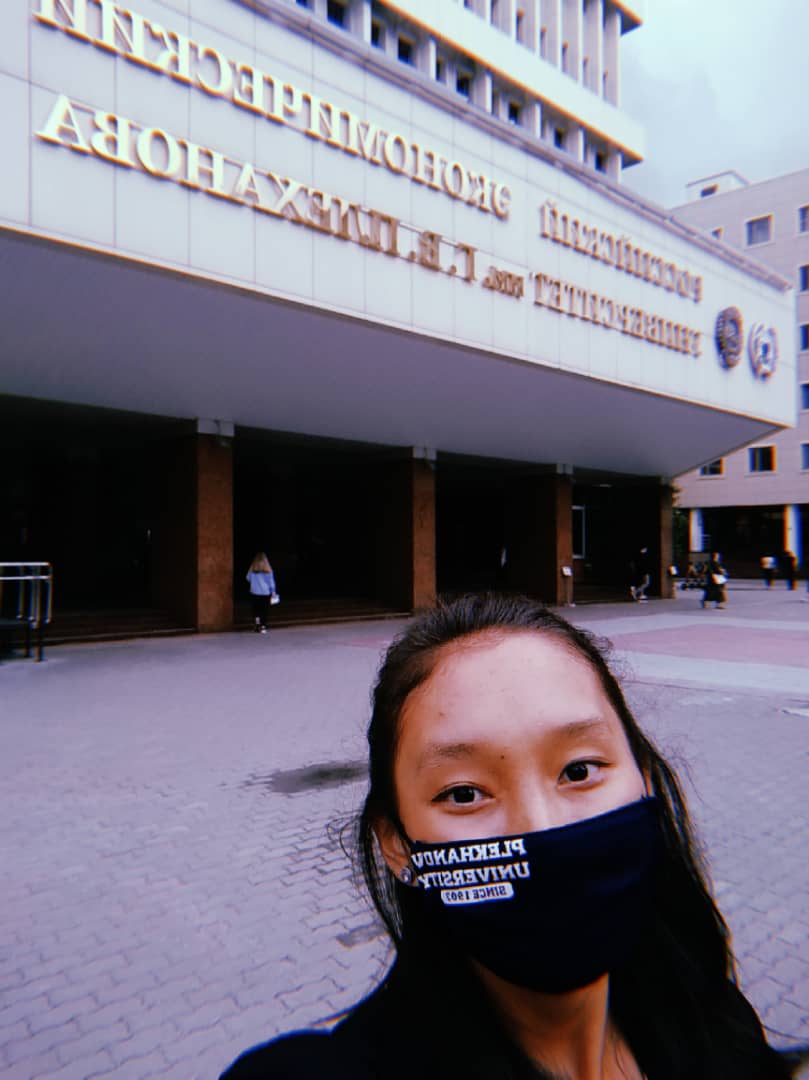 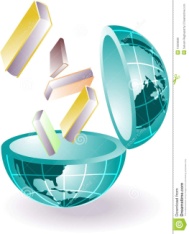 Теңиз кызы Аделина
Словакия
Кадырова Элнура 
Чехия
Русланбекова Айназик 
Москва
Корей тили한국어
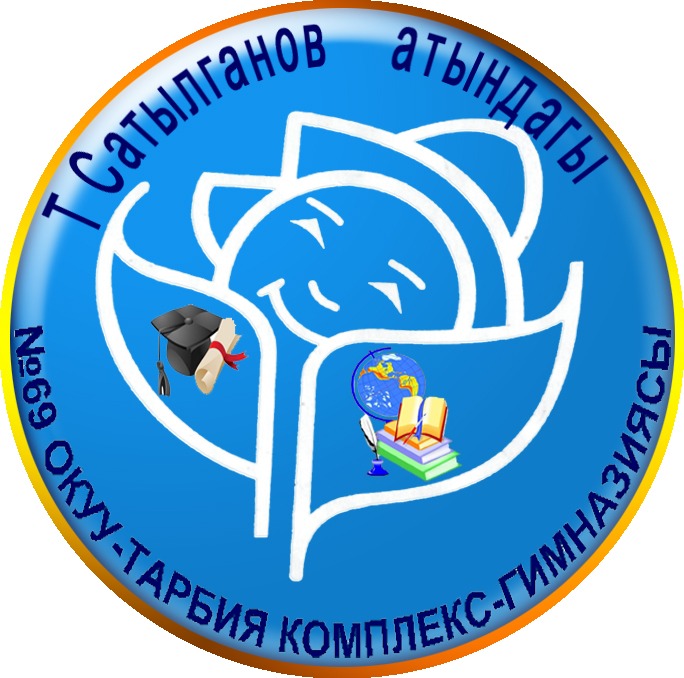 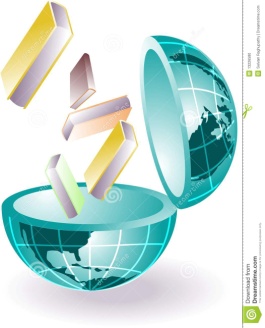 Корей тилинен учурда жергиликтүү  1 мугалим, 1 волонтер эмгектенет.
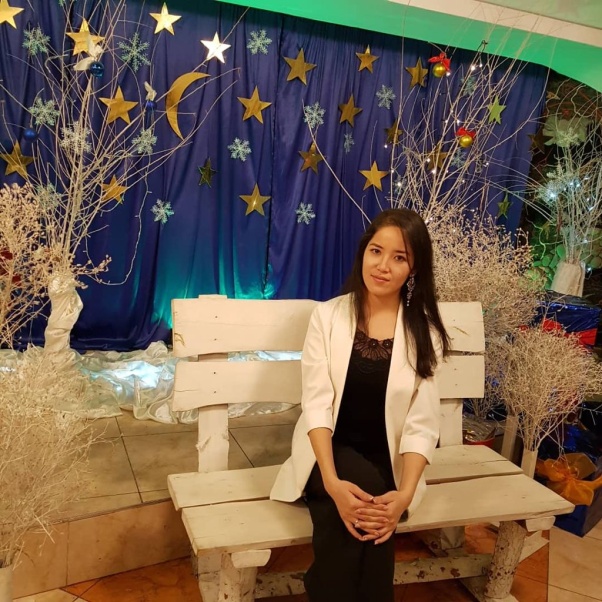 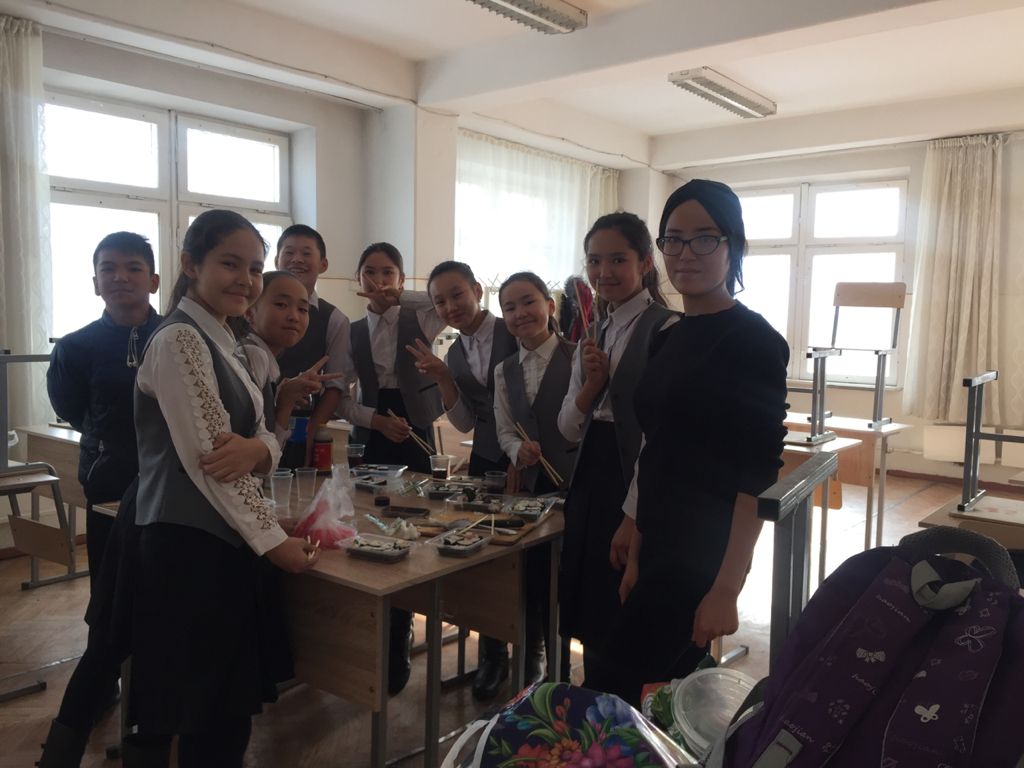 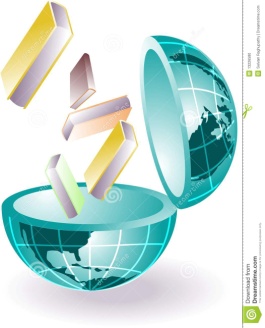 Корей тилинен ар  түрдүү кароо-сынактар
Окуучулар байгелүү орундарга ээ болуп келишүүдө.
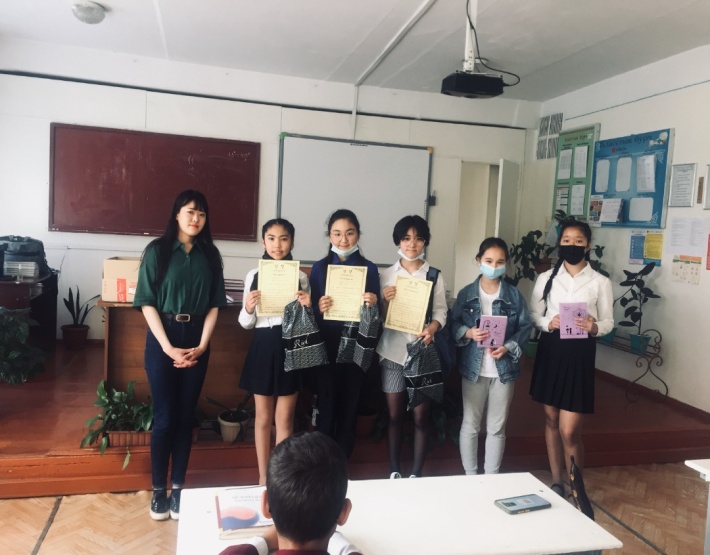 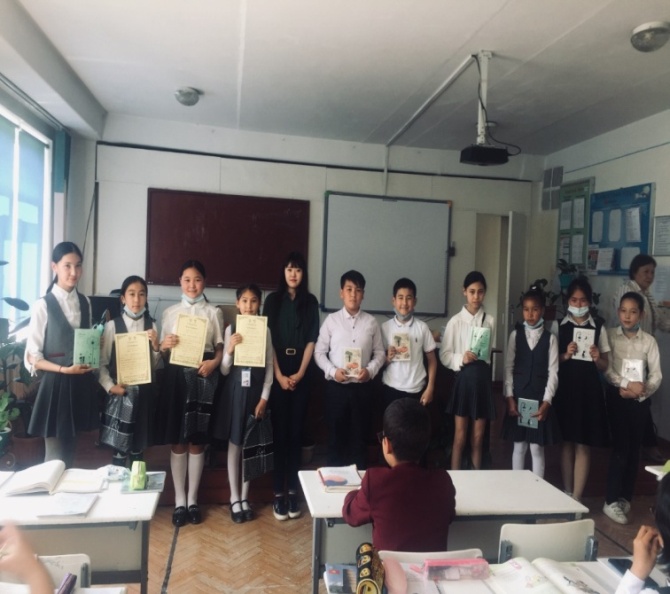 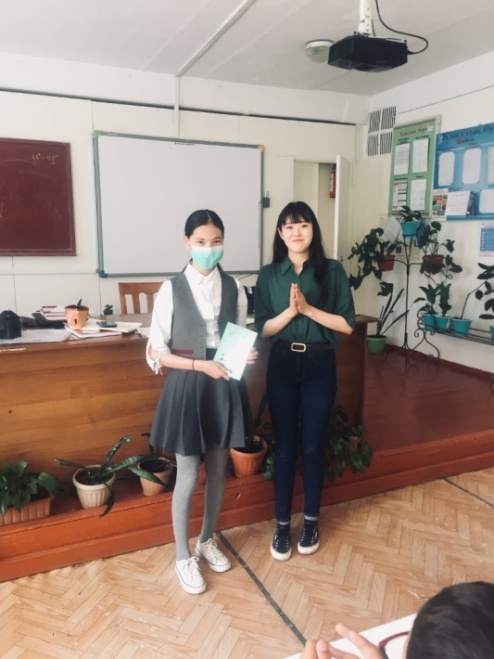 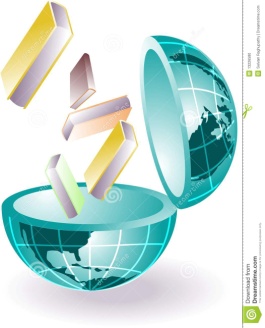 Көңүл бурганыңыздарга , чоң рахмат!

Vielen Dank für eure Aufmerksamkeit!

感谢你们的关注 !

주의해 주셔서 감사합니다 !
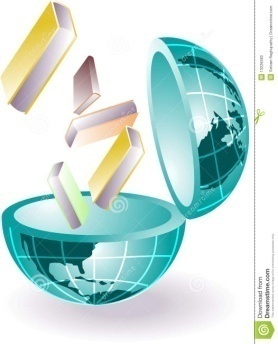